Scientific Visualization and Computer GraphicsShape analysis and visual analytics
Prof. dr. Alex Telea
Institute Johann Bernoulli (CS) Faculty of Science and Engineering
University of Groningen, Netherlands
Introduction
Who am I?

 professor in computer science / multiscale analytics @ RuG (since 2007)
 steering committee chair ACM SOFTVIS / IEEE VISSOFT (since 2007)
 15 PhD students, 70+ MSc students
 over 200 international publications in visual analytics for data science
 co-founder SolidSource BV
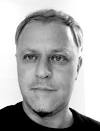 www.cs.rug.nl/~alext
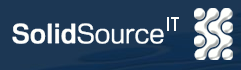 www.solidsourceit.com
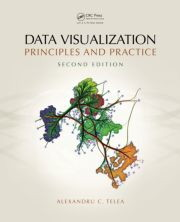 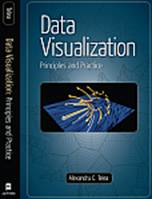 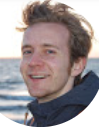 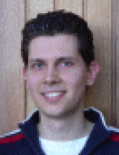 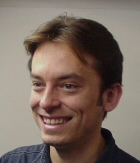 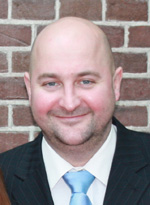 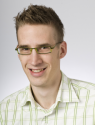 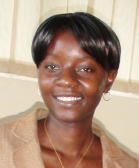 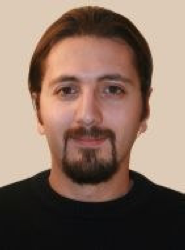 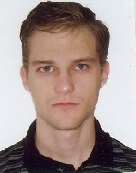 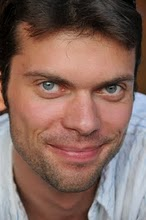 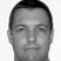 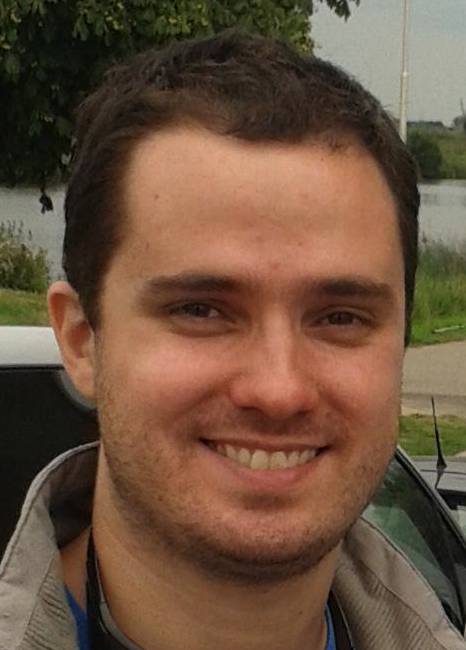 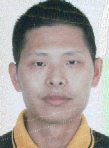 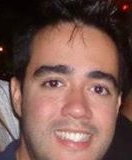 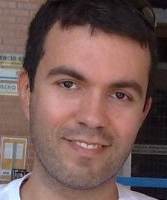 Data Visualization: Principles and PracticeA. K. Peters, 2008 / 2014
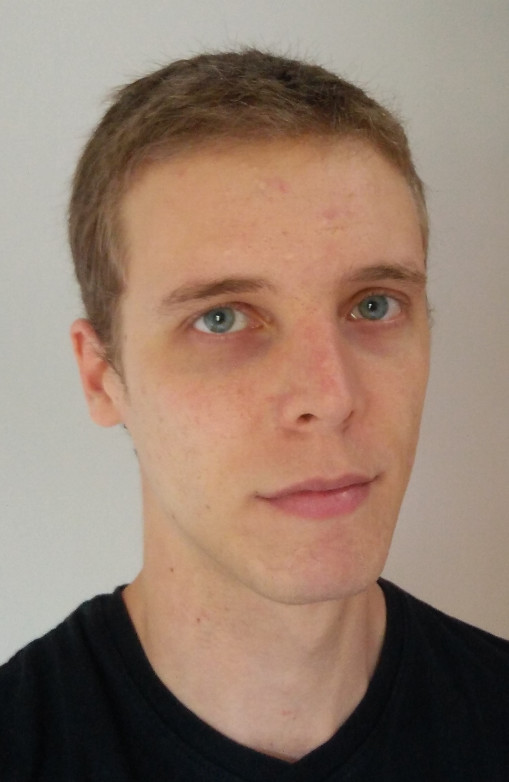 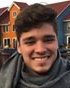 www.cs.rug.nl/svcg
University of Groningen (1614 – ∞)
Second-oldest
in Netherlands
11 faculties
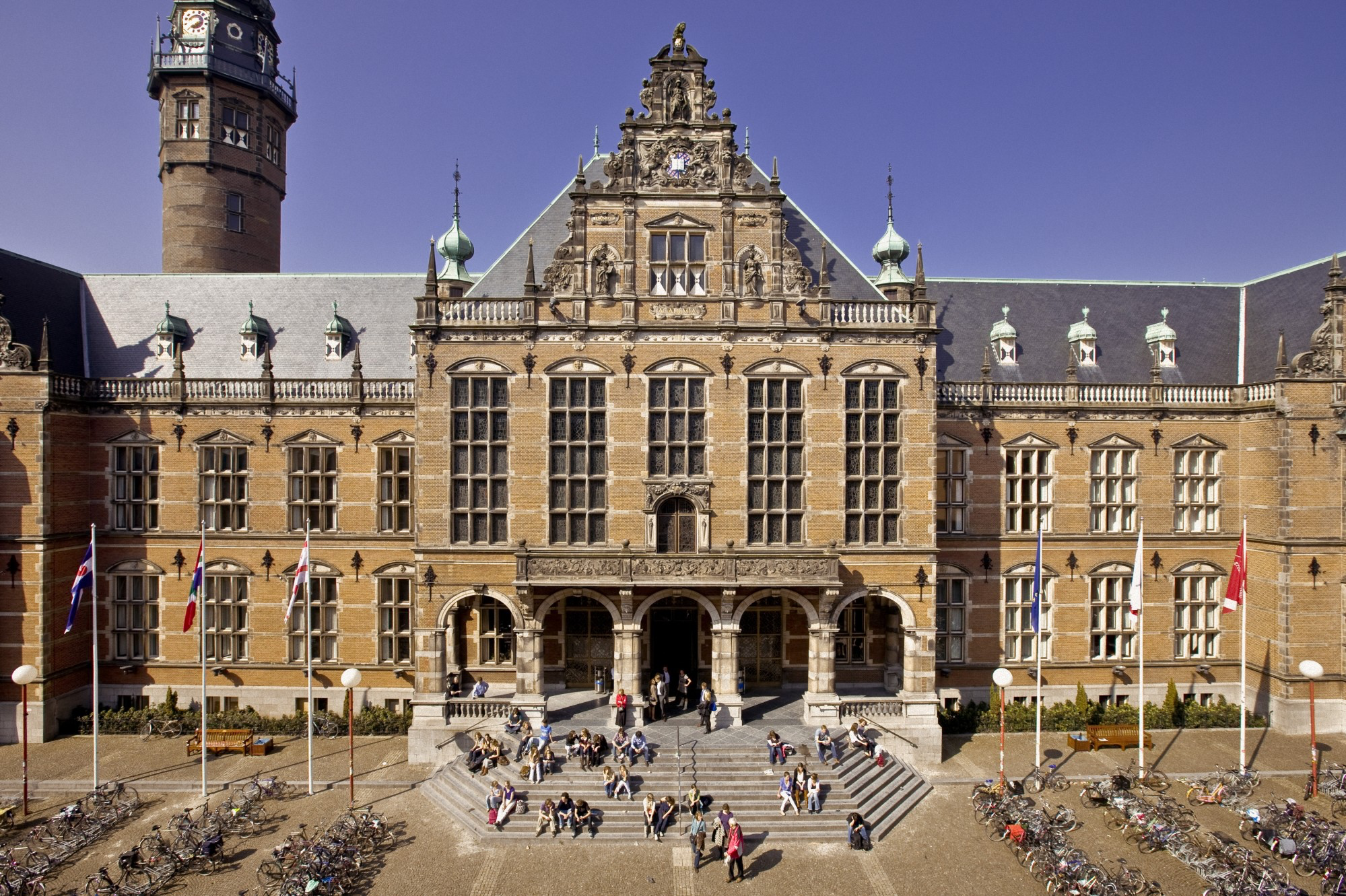 6000 tenured (3000 research)
>800 million EUR yearly budget
400 full professors
500 PhD theses/yr
>170 million EUR contract research
Top 100 university (Shanghai ranking)
Faculty of Science and Engineering (FSE)
12 institutes
Math & computer science
Artificial intelligence
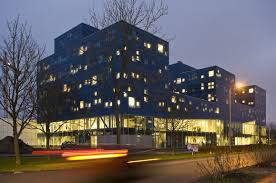 Energy & sustainability
Engineering & technology
Biotechnology
Life sciences
Pharmacy
Science education
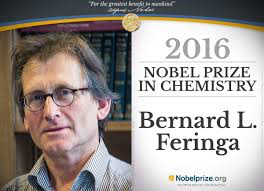 Astronomy
Physics
Advanced materials
Chemistry
Unifying Theme:
The ‘Big Data’ Challenge – The Four ‘V’ Story
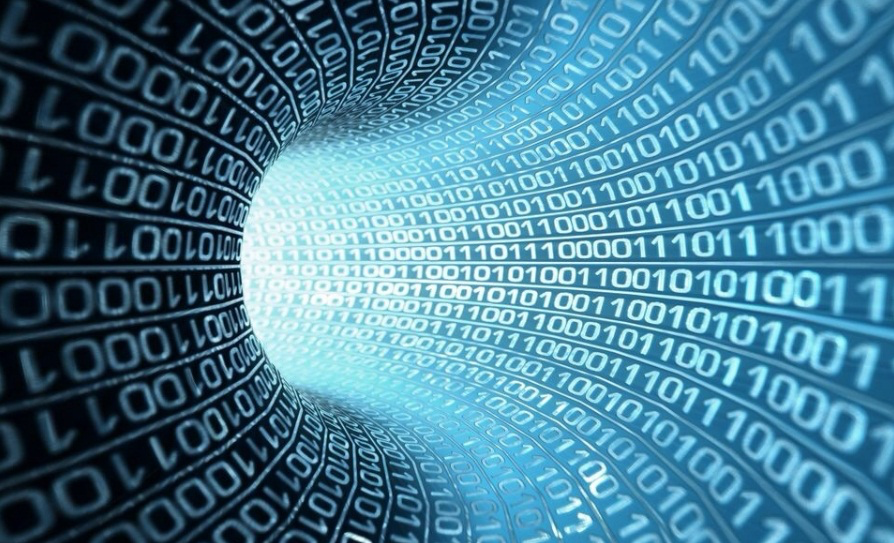 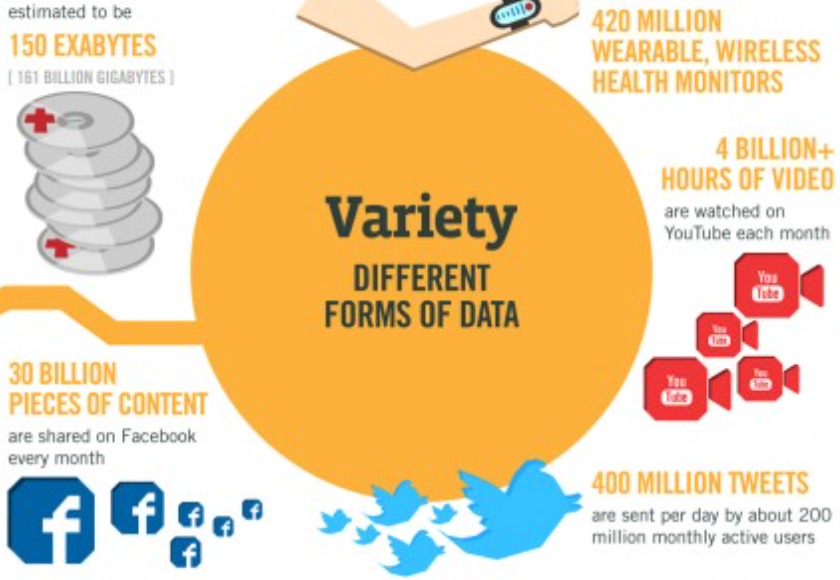 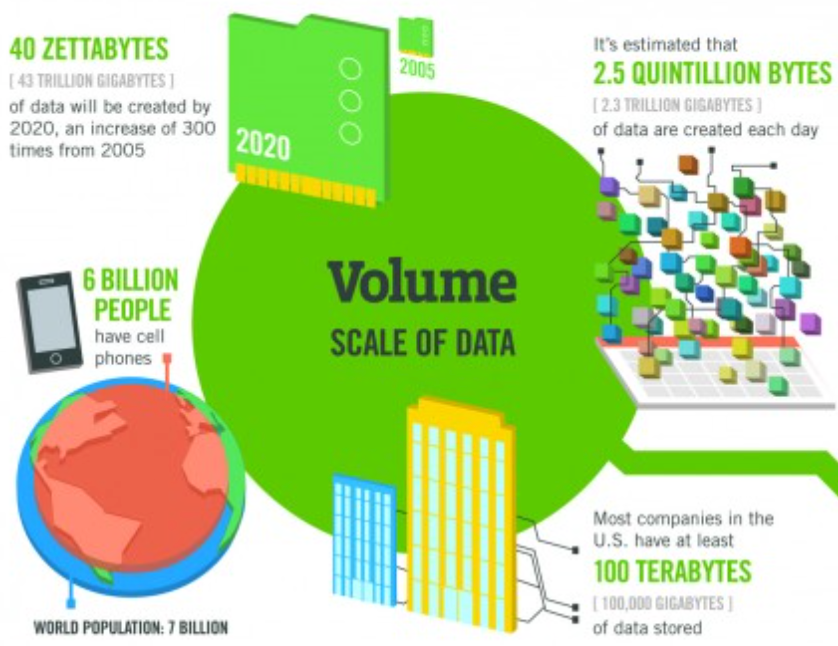 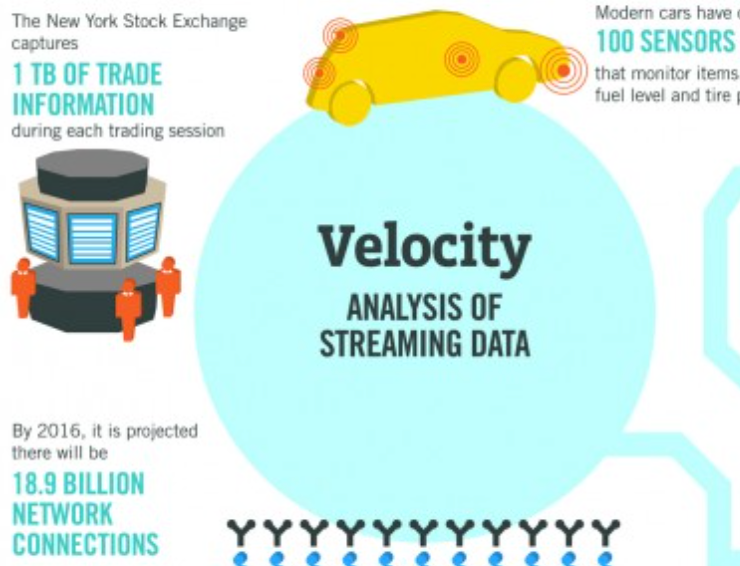 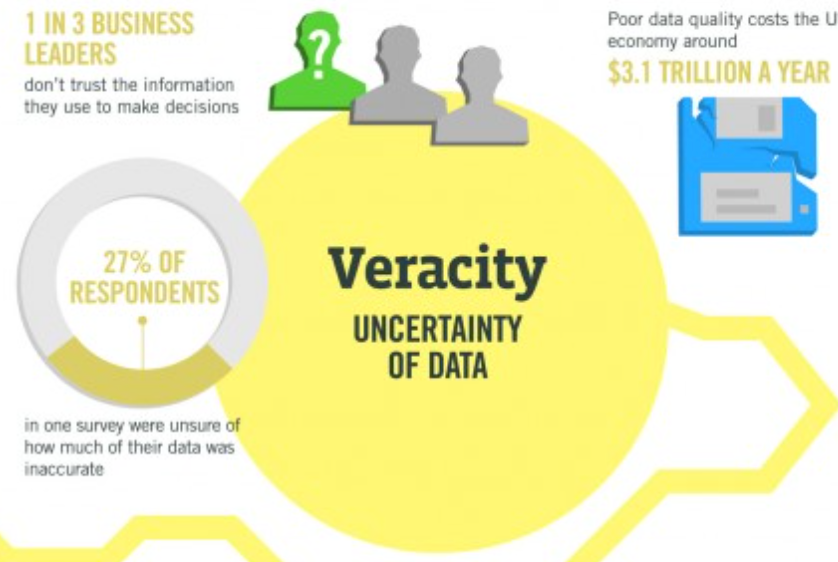 Engineering & Science
Information Systems
Software Engineering
Data warehouses: 10K tables,
100K rows/table, 
200 columns/table
Code repositories: 10K files,
10K lines/file, 1K versions,
years of development
FE simulations: 1B elements,
15 DoF/element, 10K timesteps
Astronomical observations
www.cs.rug.nl/svcg
Data Science and Systems Complexity (DSSC)
Institute Johann Bernoulli for Mathematics and Computer Science
Scientific Visualization & Computer Graphics
Intelligent Systems
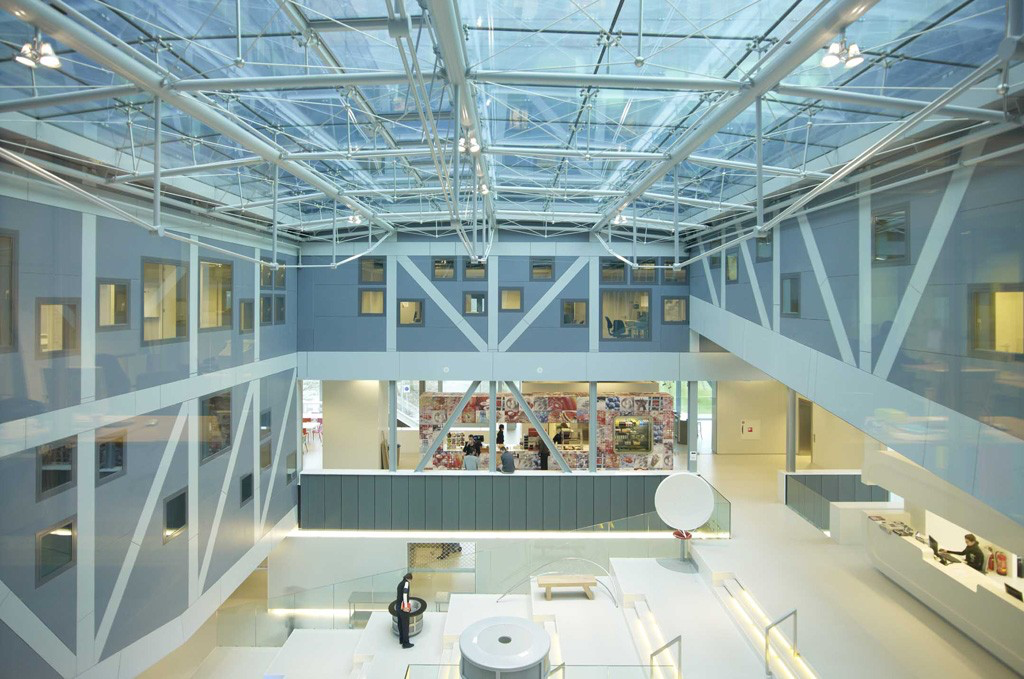 Software Engineering & Architecture
Distributed Systems
Fundamental computing
Information Systems
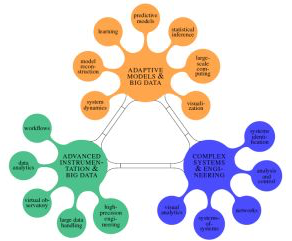 www.rug.nl/research/jbi
Software Engineering & Architecture (SEARCH)
www.cs.rug.nl/search
Pattern-based
architecture design
Architecture-centric
software evolution
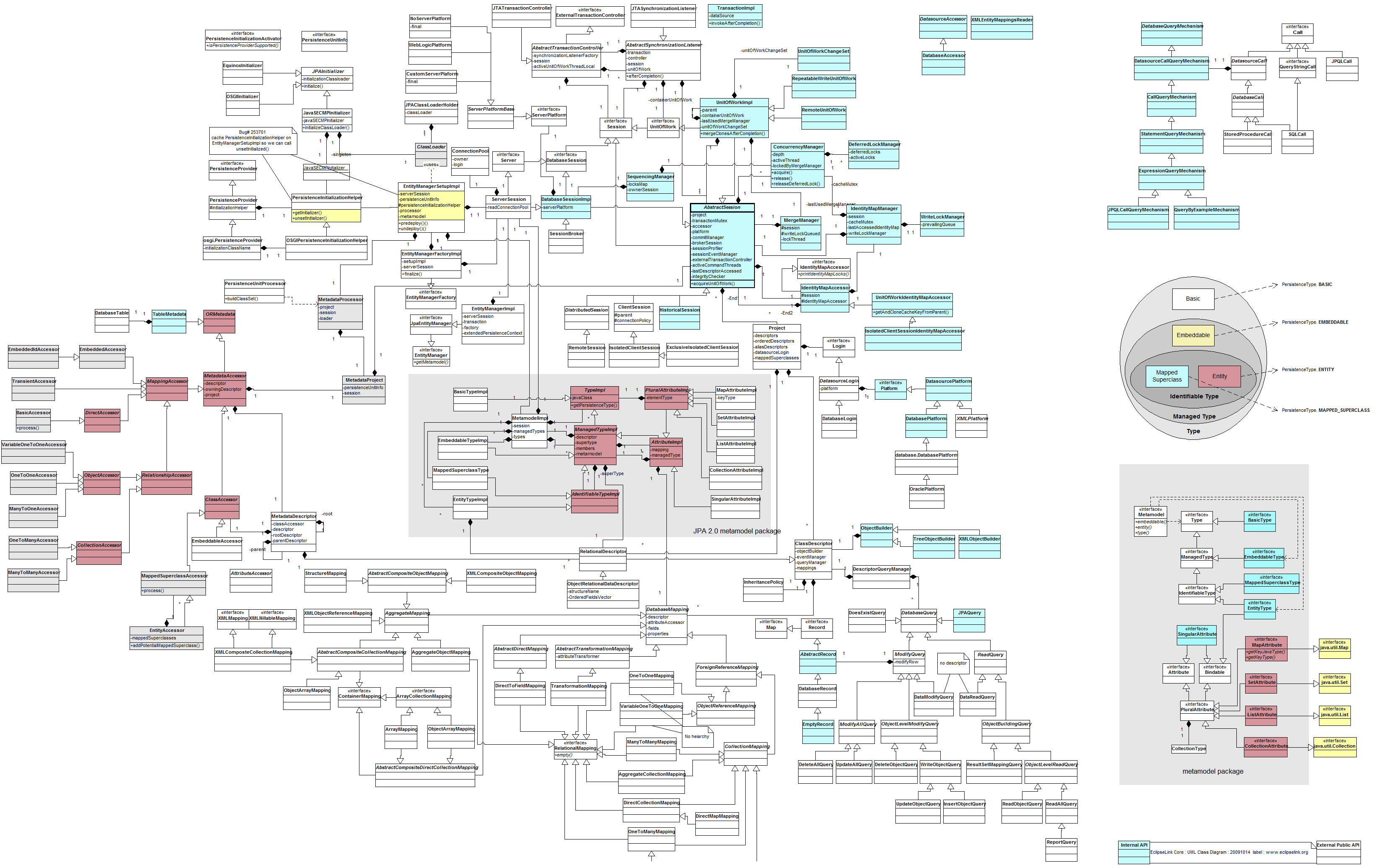 Architectural knowledge modeling
Reverse engineering
Service-orientedarchitectures
Software comprehension
Distributed Systems (DS)
www.cs.rug.nl/ds
Spatial reasoning
Semantic web
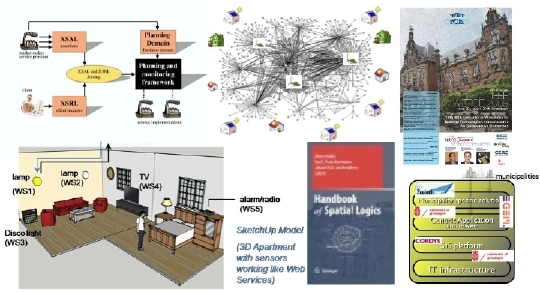 Distributed knowledge modeling
Cloud computing
Sustainable buildings
Service-oriented computing
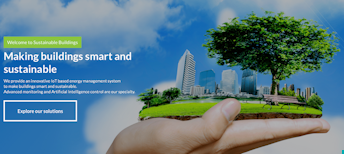 sustainablebuildings.nl
Intelligent Systems (IS)
www.cs.rug.nl/is
Computer vision
Image processing
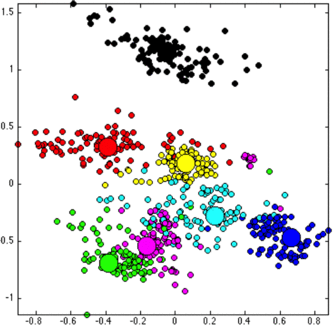 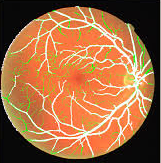 Pattern recognition
Machine learning
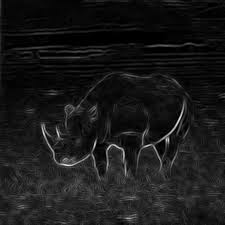 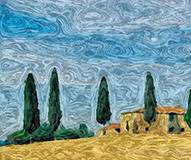 Data science
Mathematical morphology
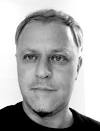 Scientific Visualization and Computer Graphics (SVCG)
www.cs.rug.nl/svcg
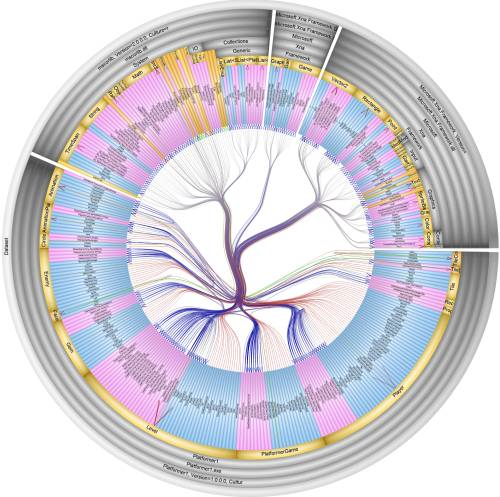 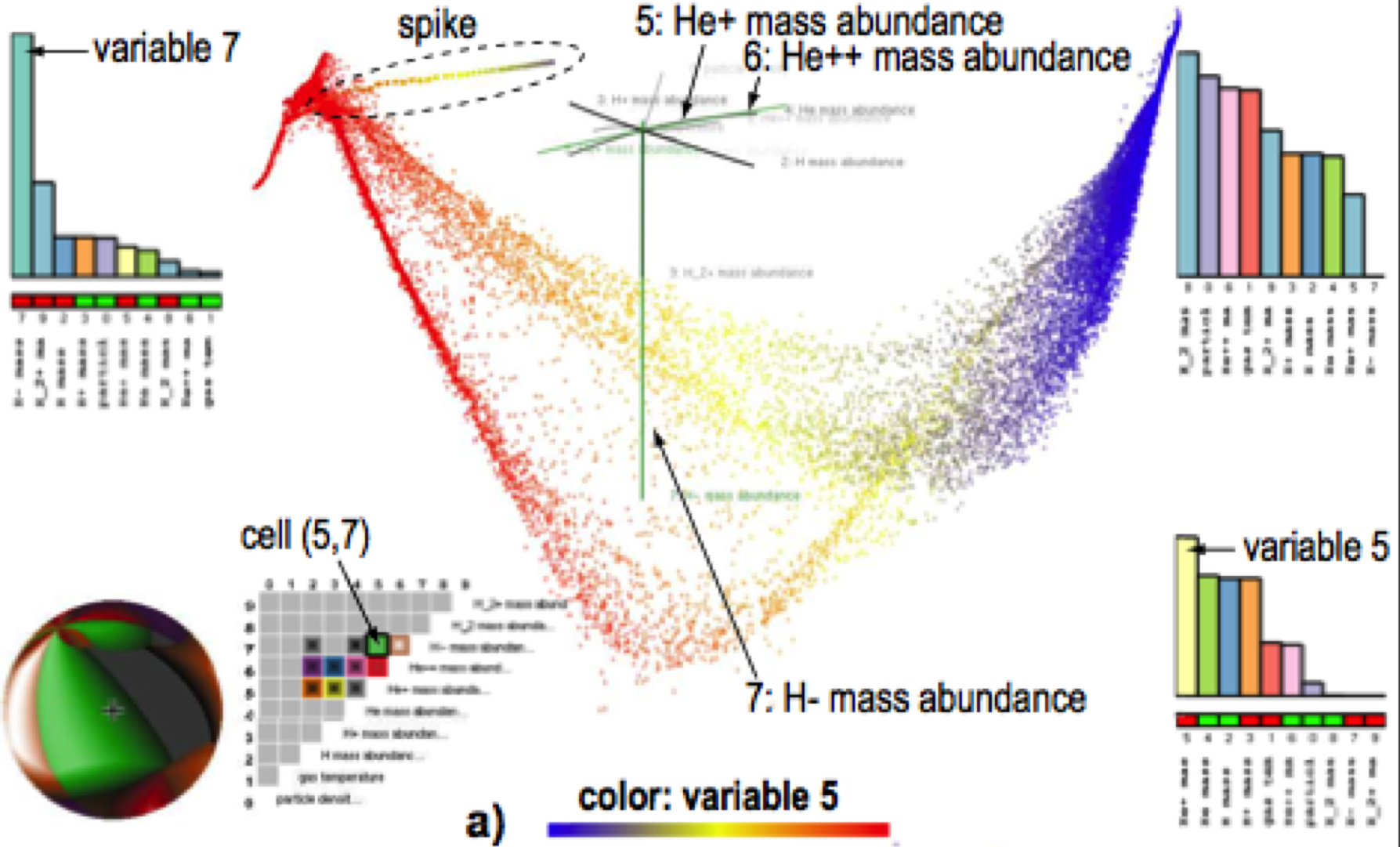 Information visualization
Scientific visualization
Software visualization
Medical image segmentation
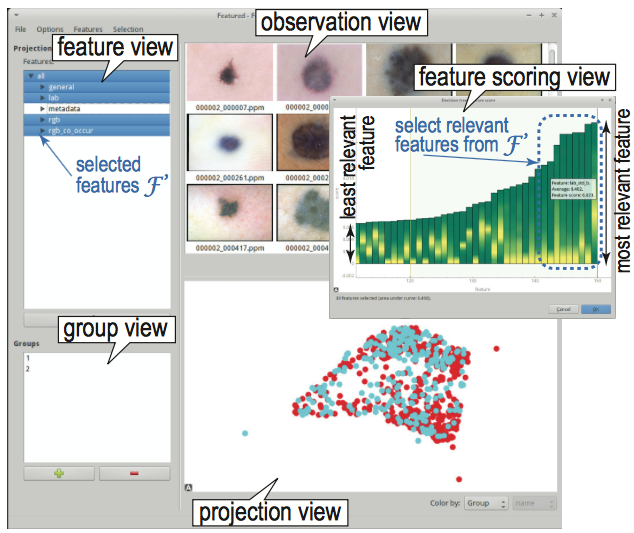 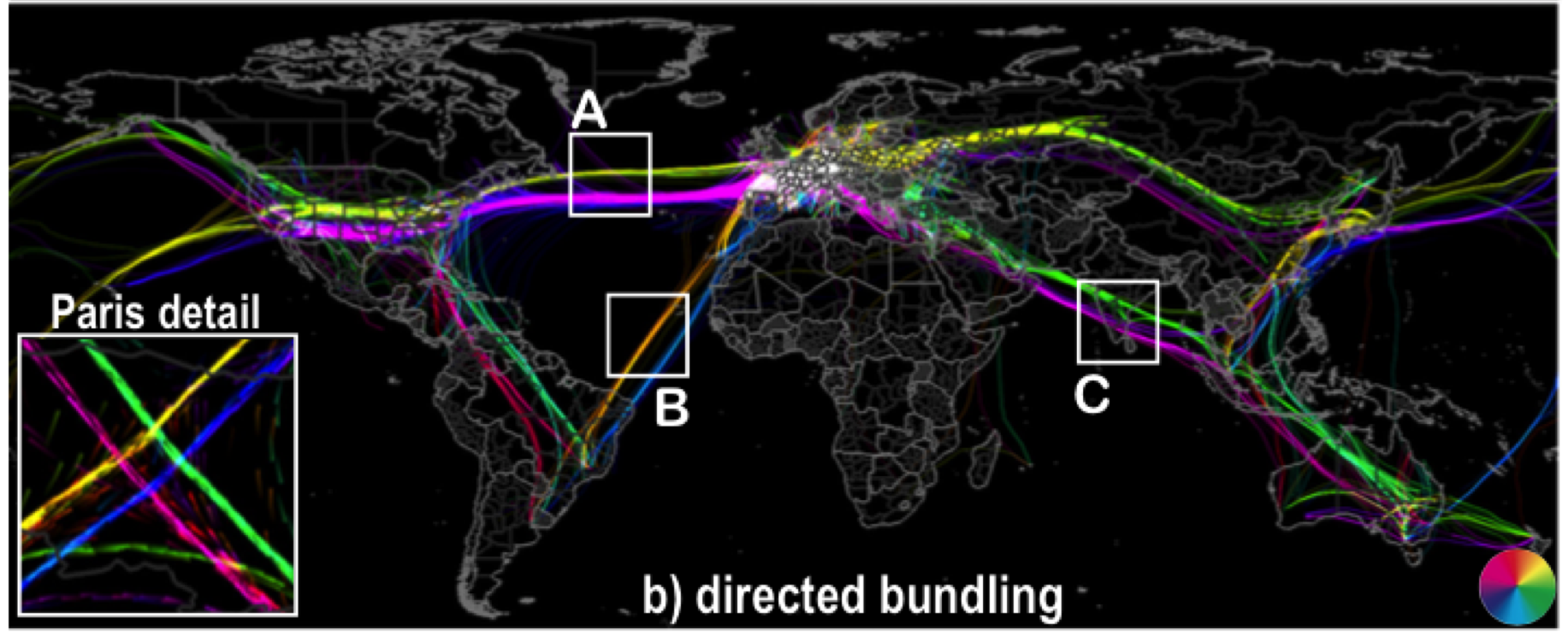 Visual analytics & machine learning
3D shape processing
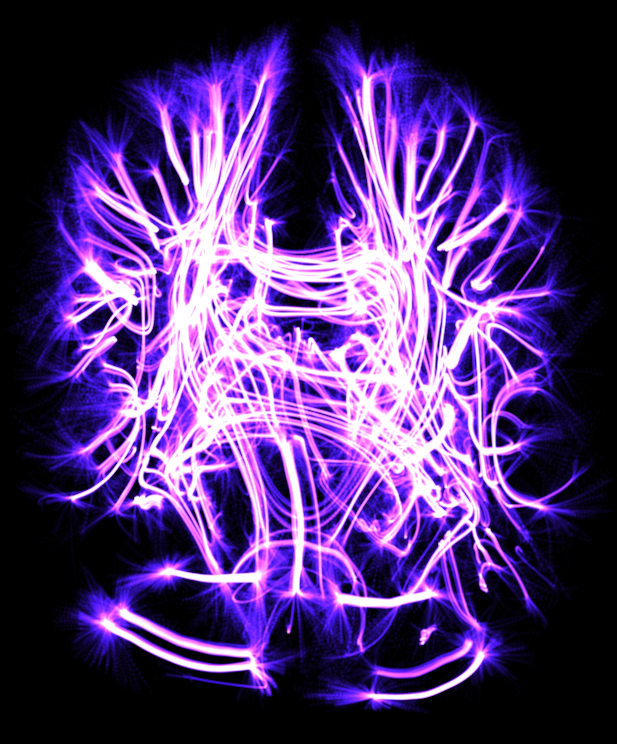 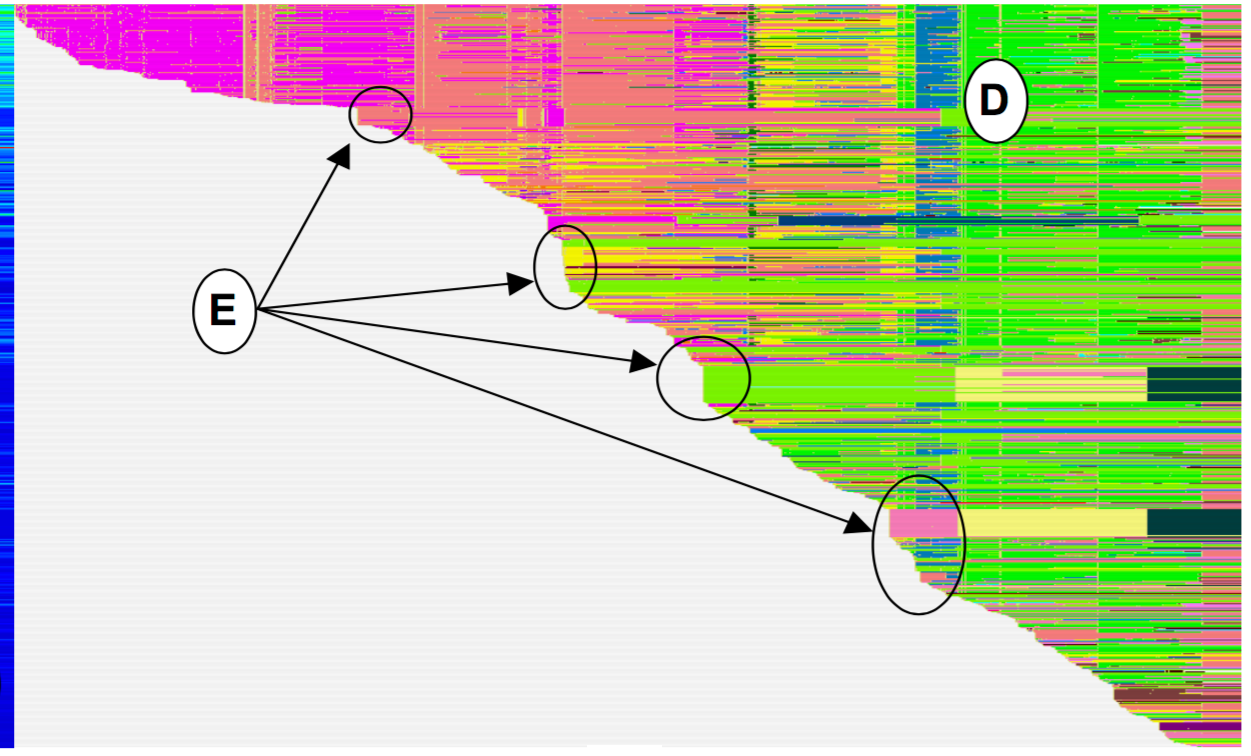 Large network visualization
Brain (f)MRI visualization
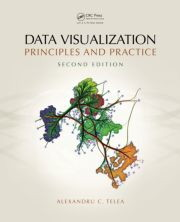 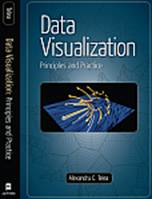 Data Visualization – Principles and Practice (CRC Press)
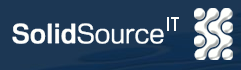 www.solidsourceit.com
Scivis vs Infovis
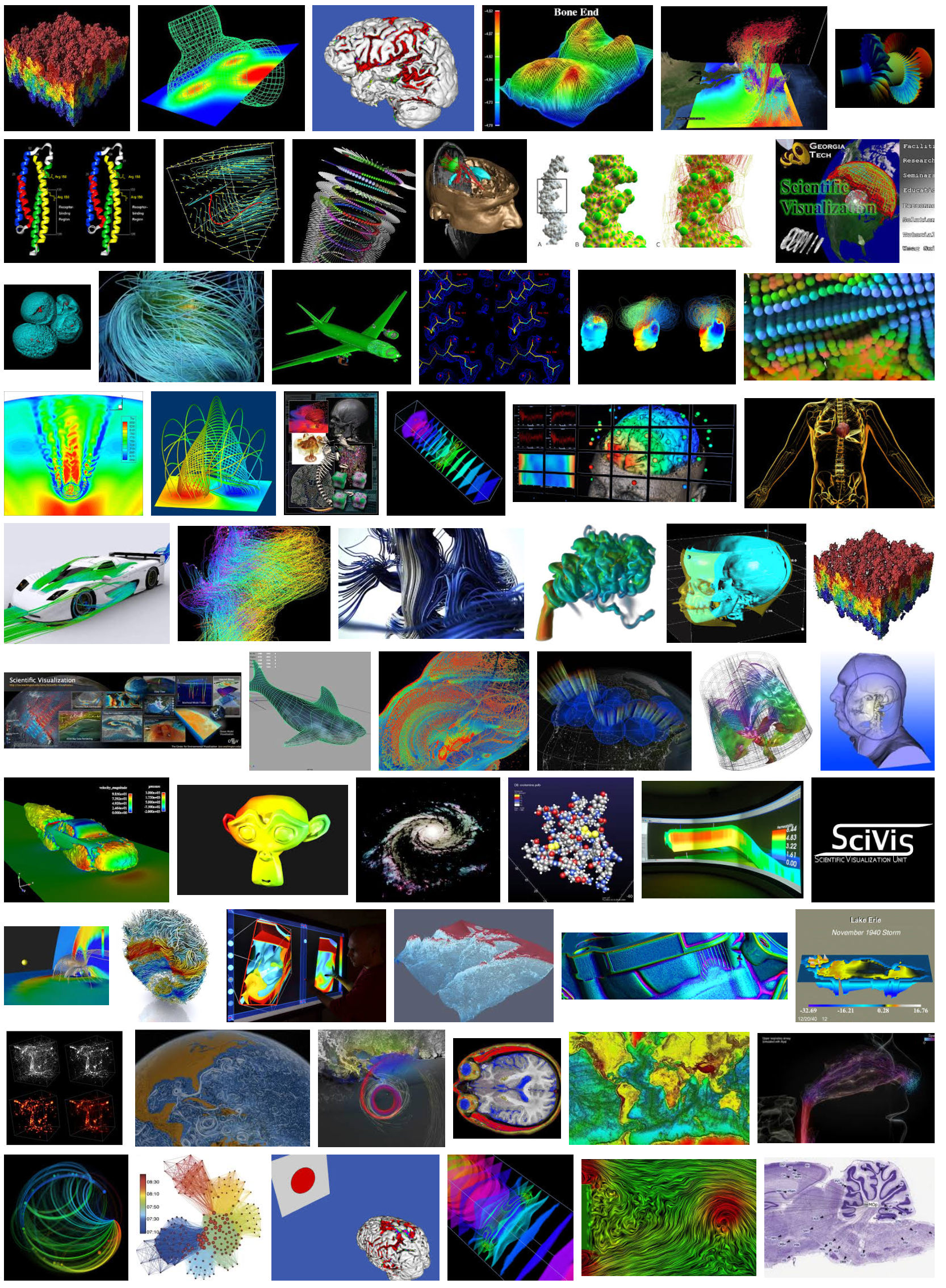 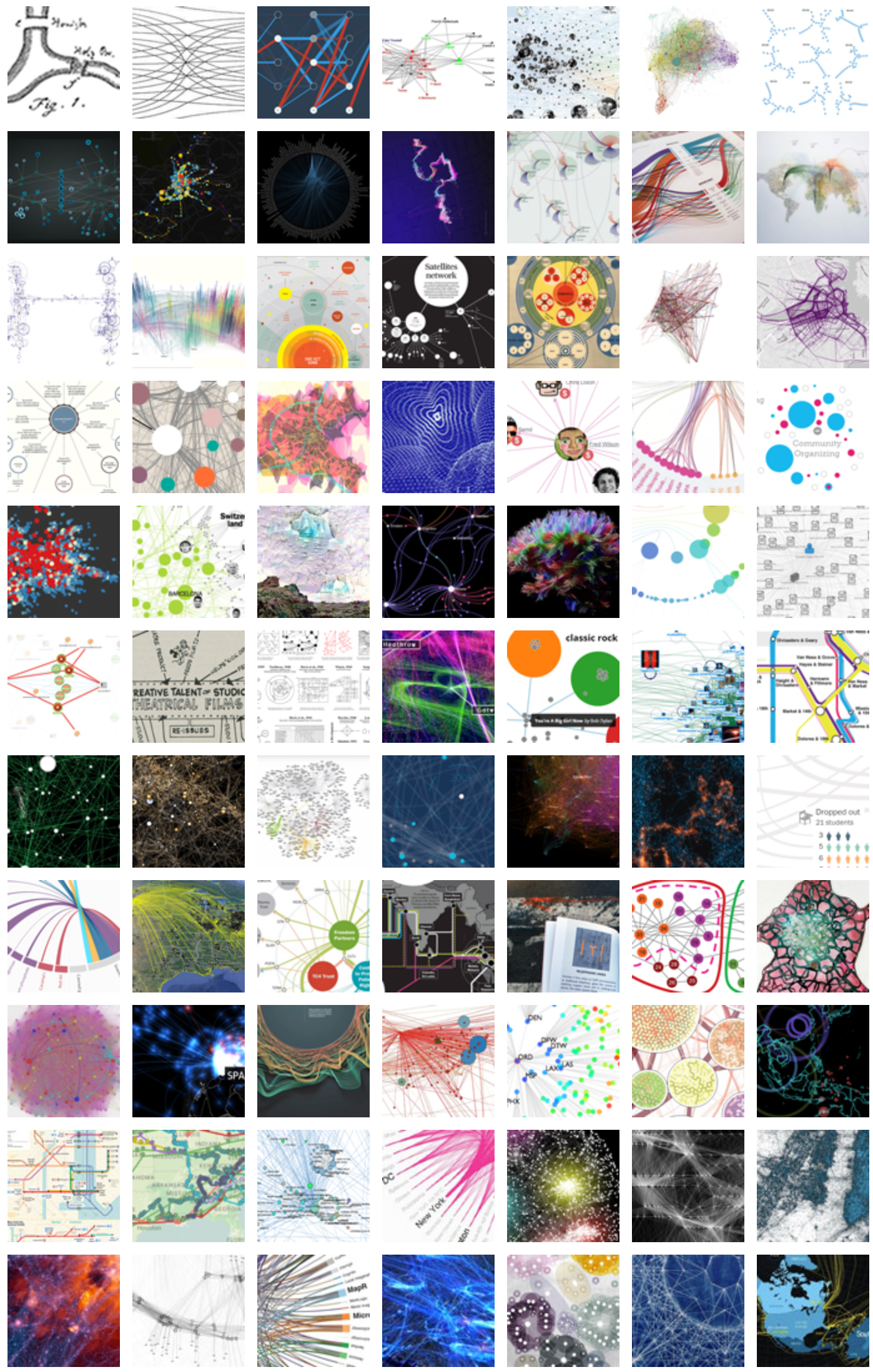 what are the differences?
what are the similarities?
how to unify them to better
understand
explain
use
    …Big Data collections
Technique 1/4: Medial Descriptors
S(W) = {xW|yzW,||x-y||=||x-z||=DTW(x)}
2D skeleton:
1D structure
centers of maximally inscribed discs

3D surface skeleton:
2D structure
centers of maximally inscribed balls

3D curve skeleton
1D structure
no agreed formal definition
App 1: Multiscale detail-preserving shape simplification
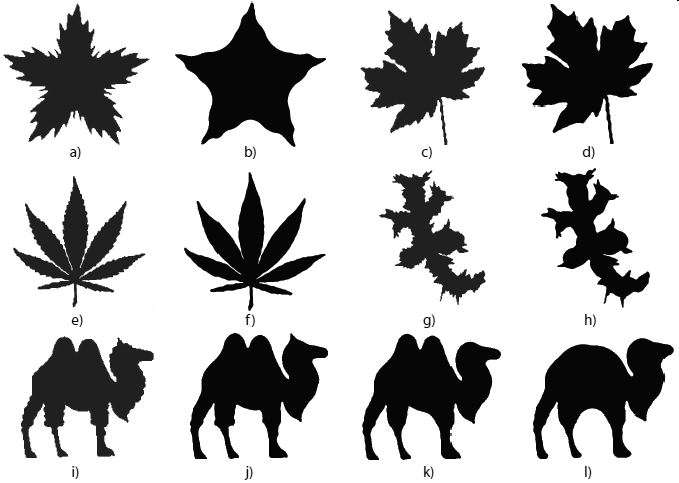 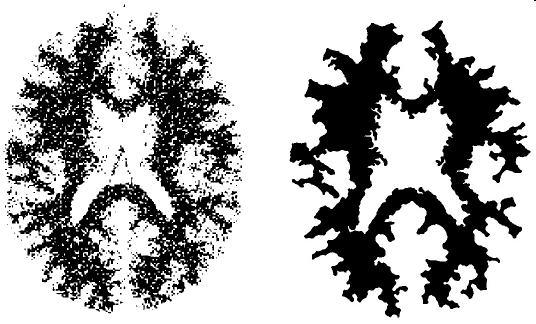 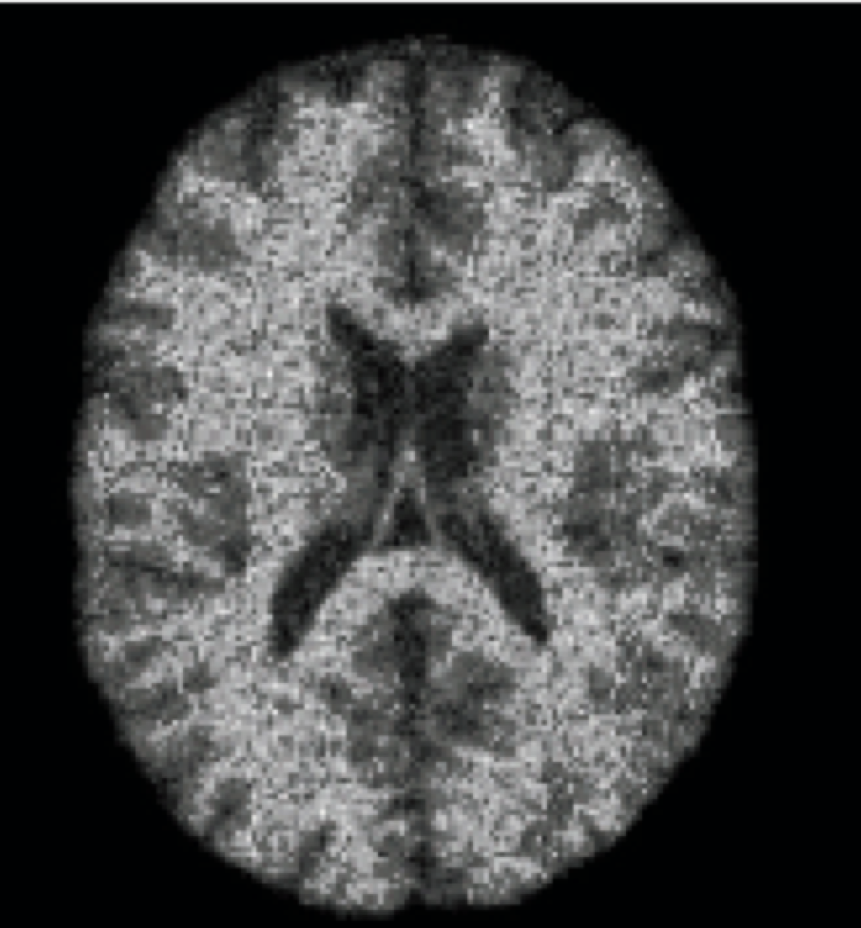 [Telea & Van Wijk’03]
[Telea ‘08]
The only real-time pixel-accurate 2D skeletonization toolset in existence
www.cs.rug.nl/svcg/Research/CUDASkel
App 2: Image compression and image segmentation
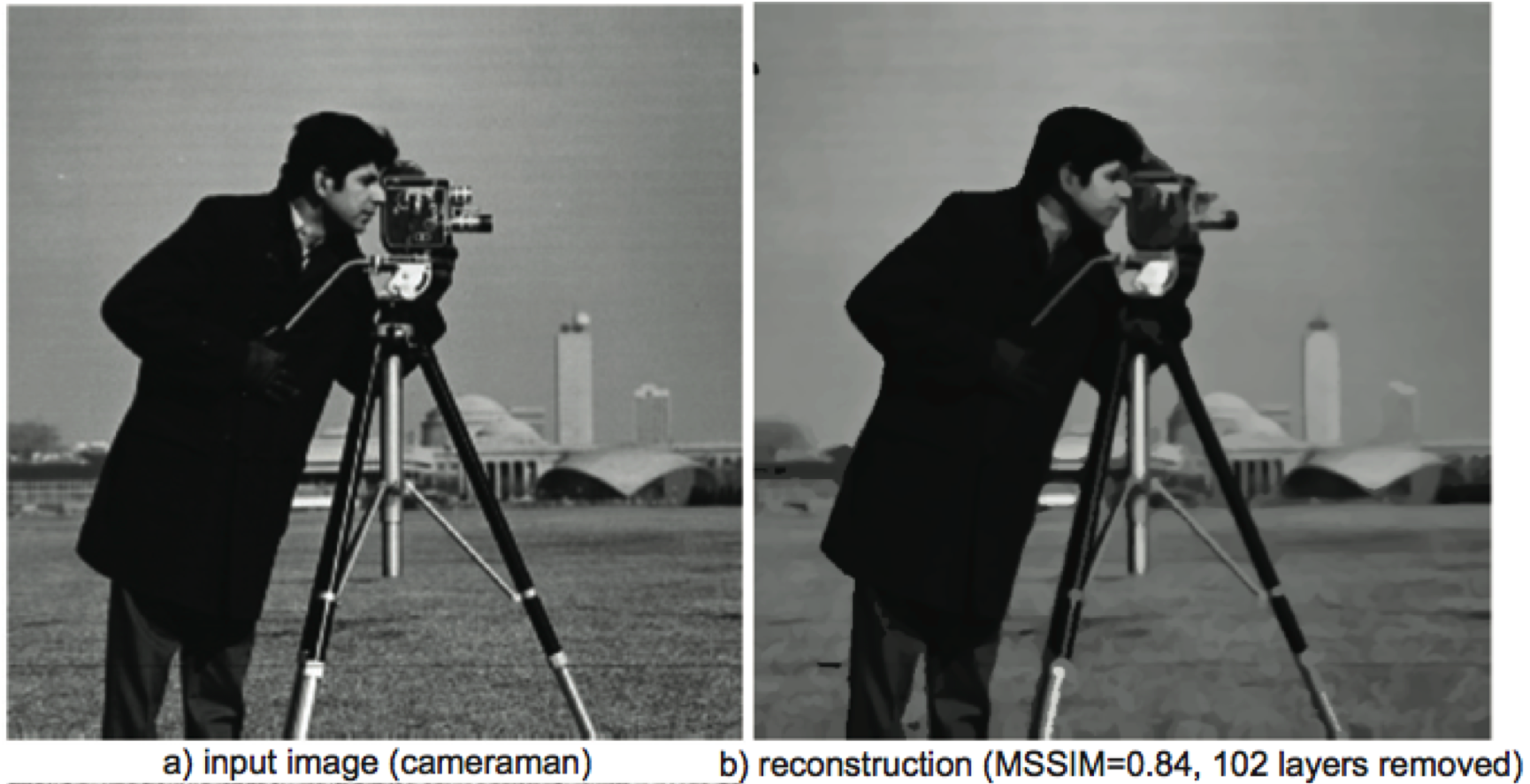 [Van der Zwan et al. ‘13]
[Sobiecki et al. ‘15]
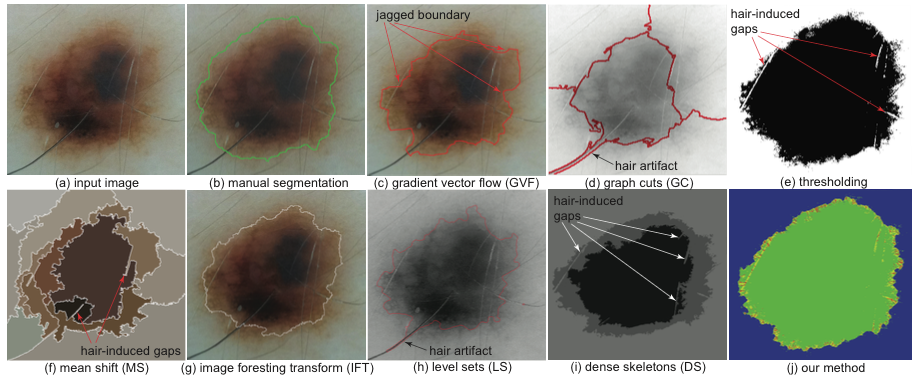 App 3: Image nonphotorealistic manipulation
How can we create a painting from a regular photo?
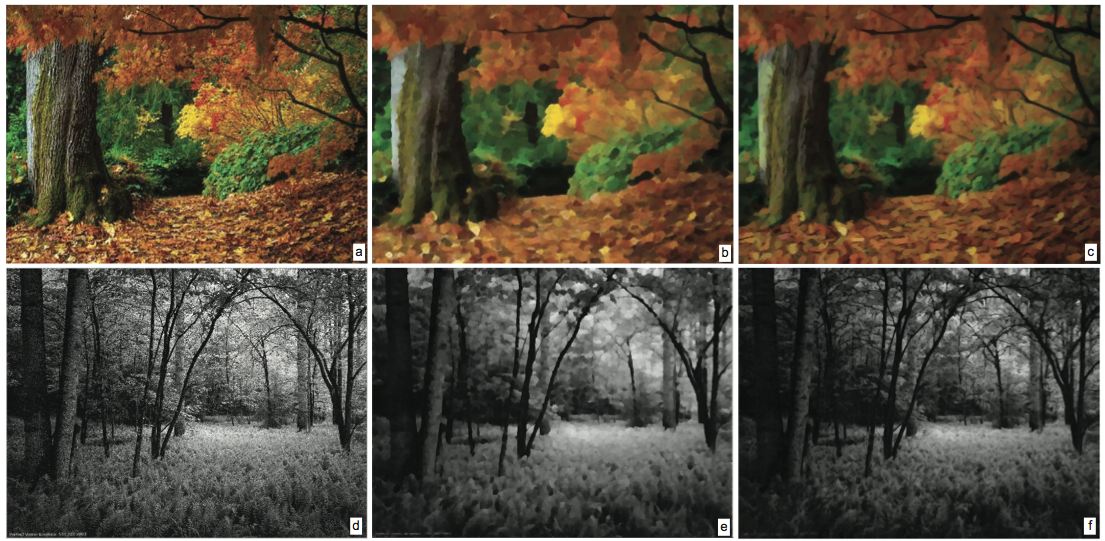 input images
Papari et al., TPAMI’07
our method
[Van der Zwan et al. ‘13]
App 4: Digital hair removal for dermatoscopic images
How to help dermatologists analyze images by removing their hair?
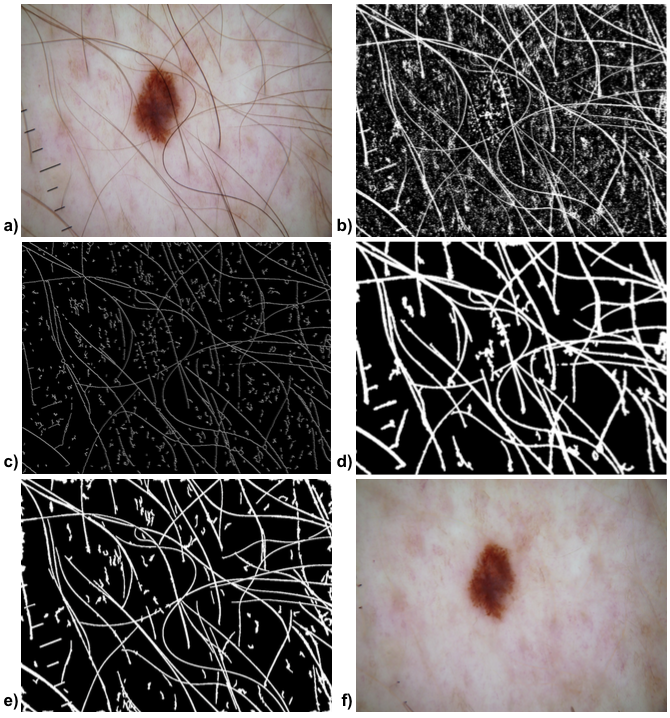 [Koehoorn et al. ‘16]
App 5: Multiscale 3D Shape Simplification and Segmentation
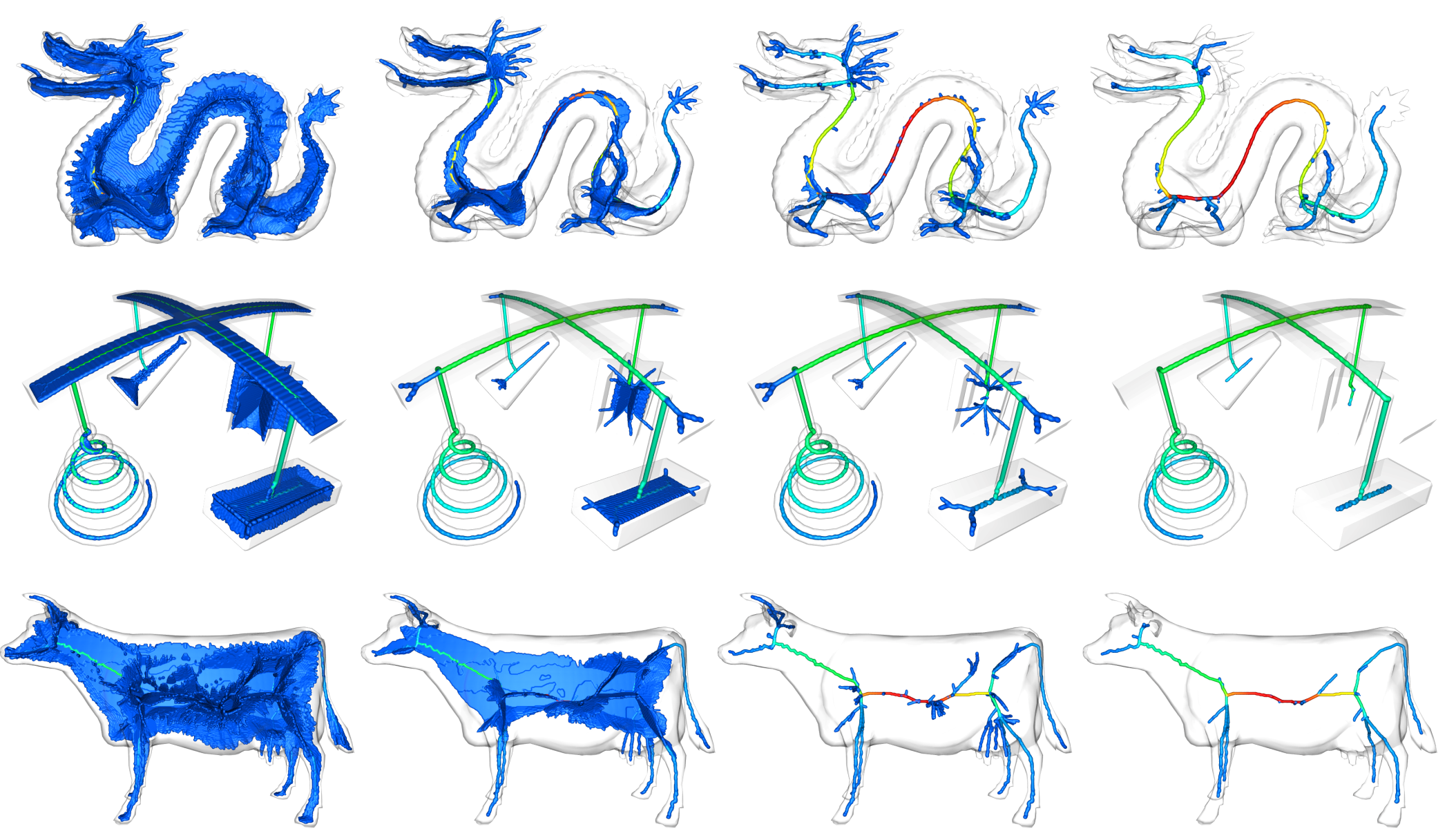 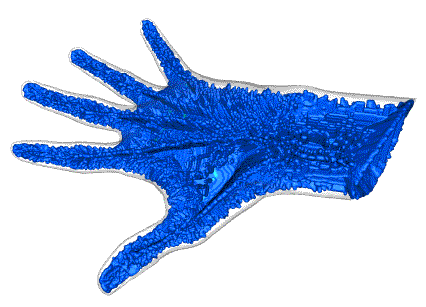 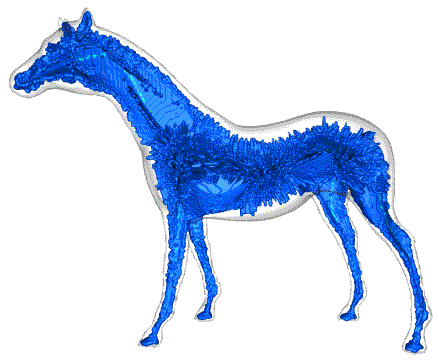 [Reniers et al. ’08]
App 6: 3D Shape Segmentation
How to find the natural parts of a shape?
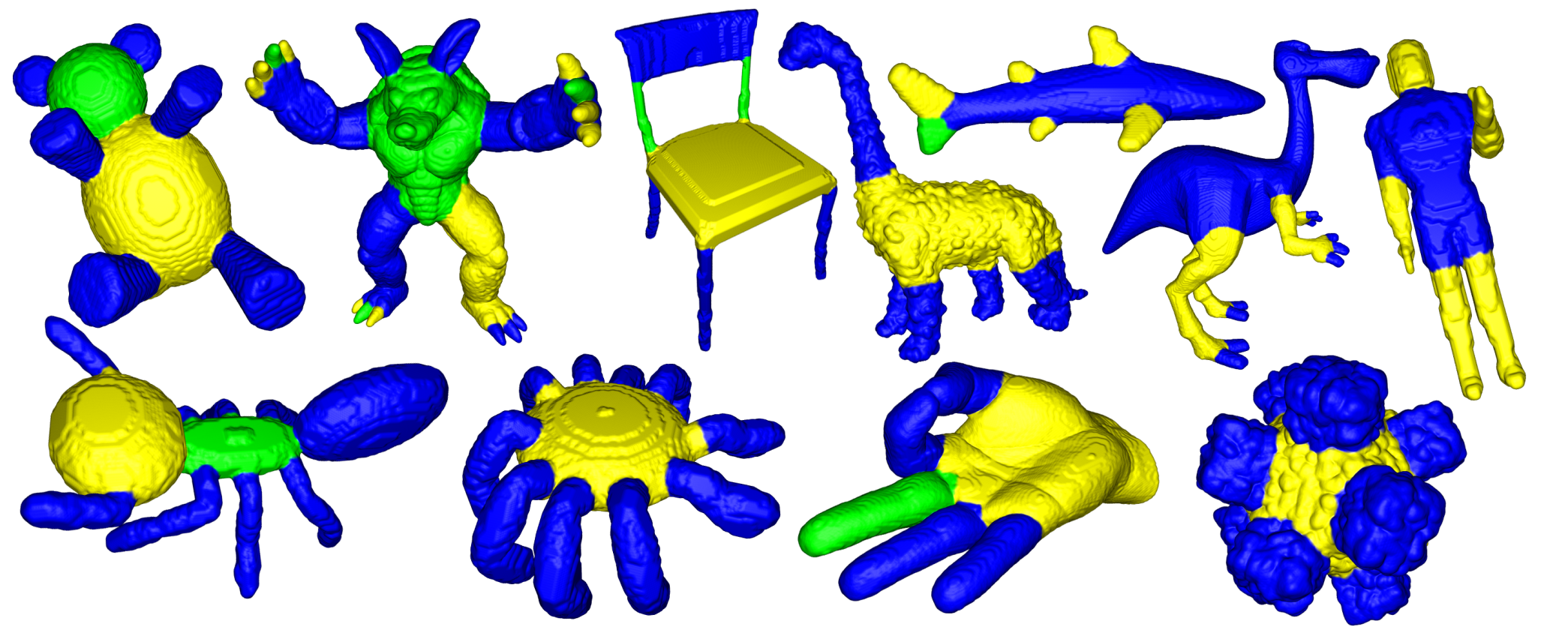 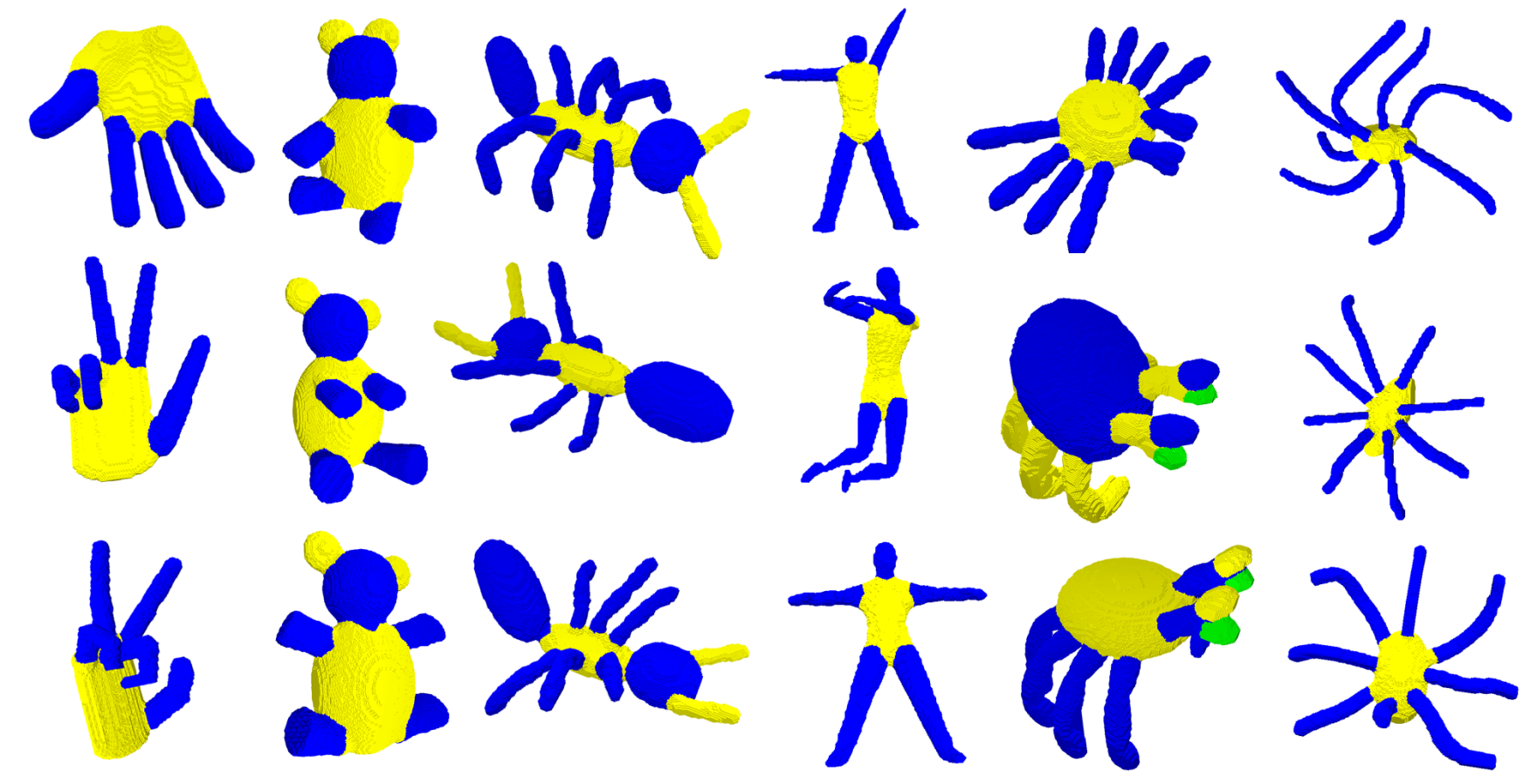 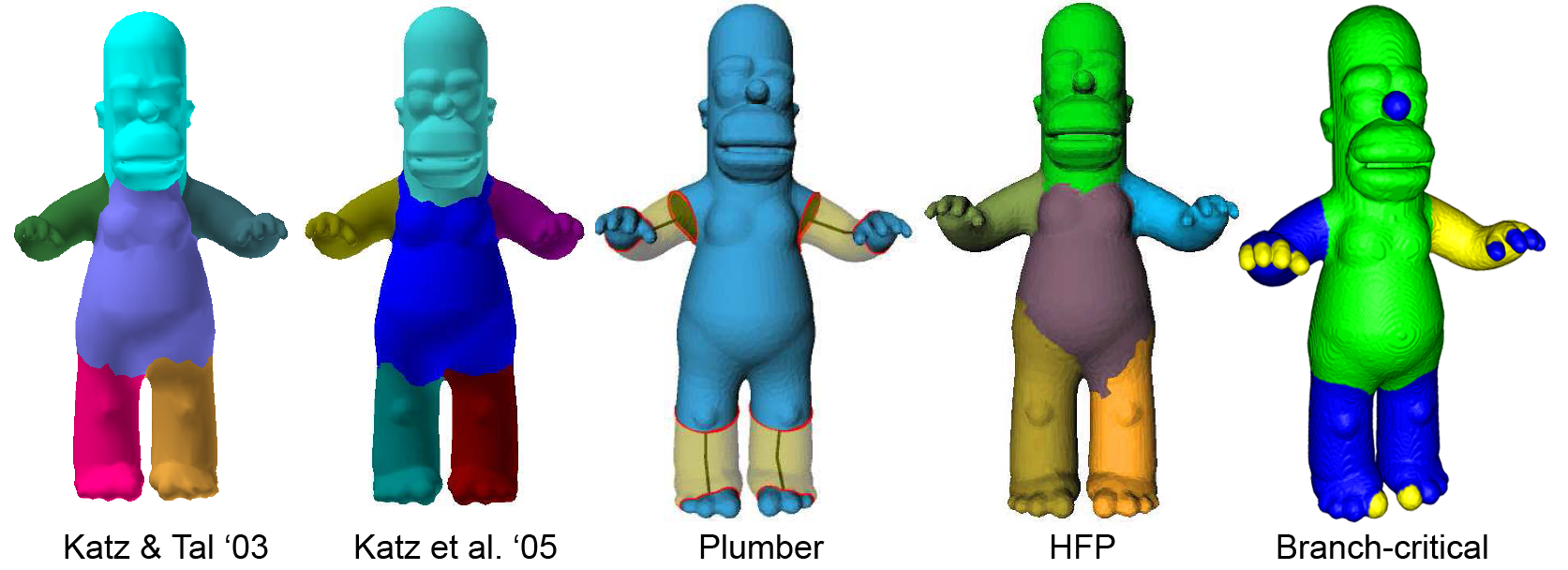 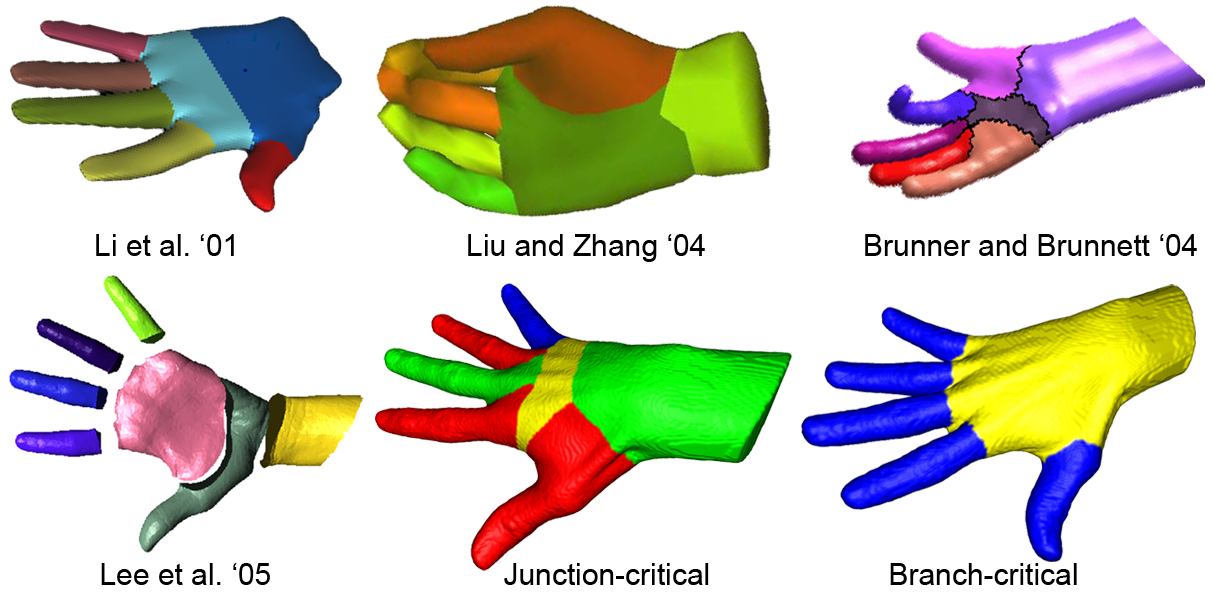 [CGF’08, TVC’08, SMI’07, SMI’08]
App 6: 3D Shape Segmentation (continued)
How to find the natural parts of a shape?
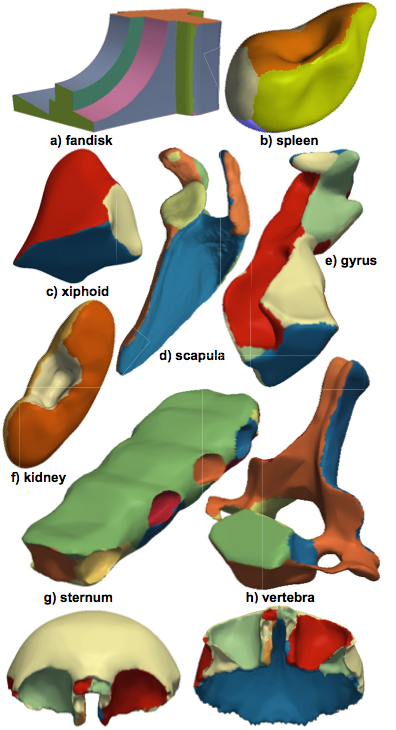 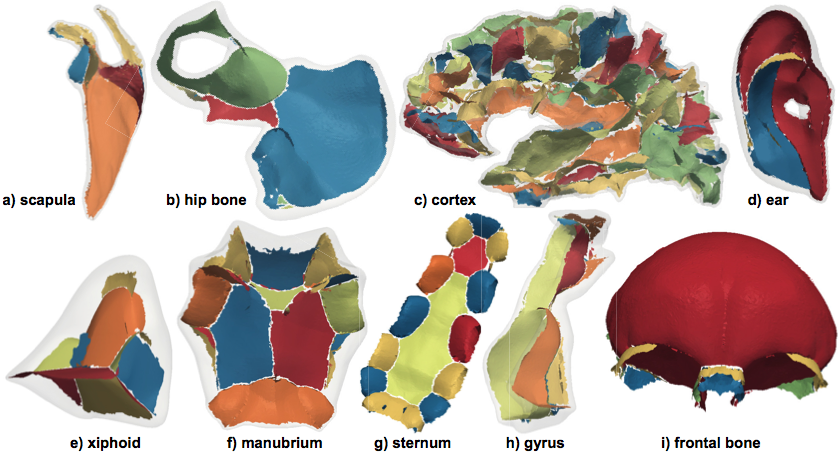 surface skeleton segmentation
shape segmentation
App 7: Large-scale 3D shape reconstruction
shape reconstruction
surface skeleton
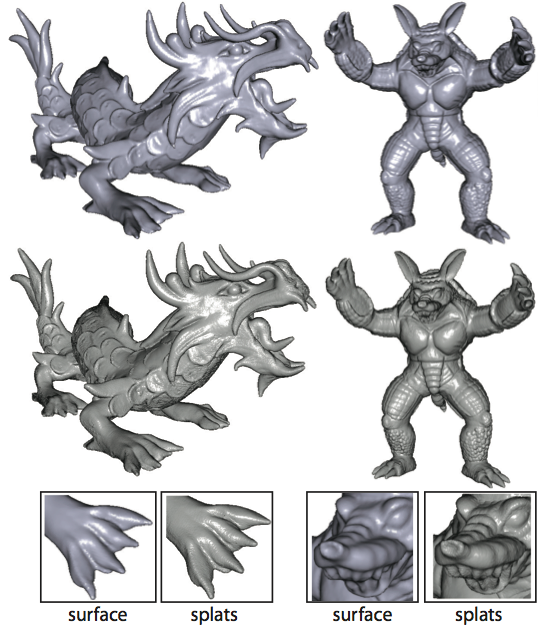 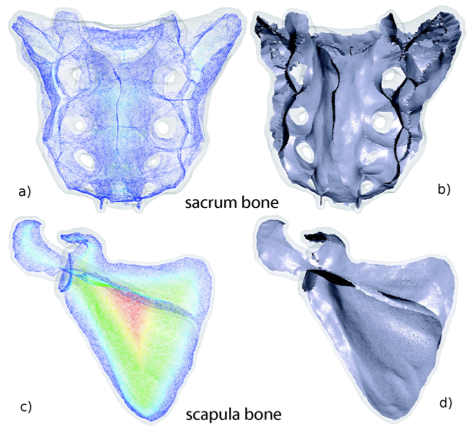 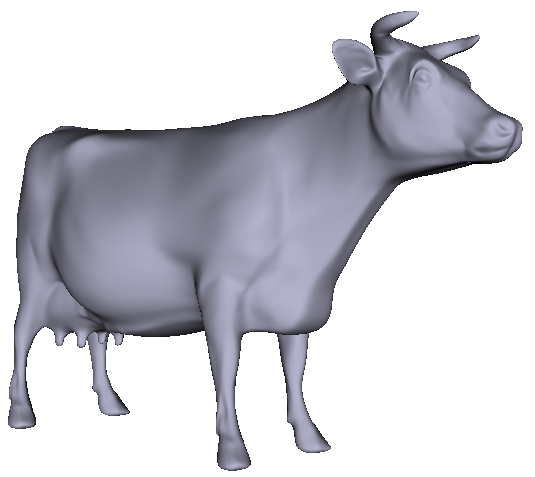 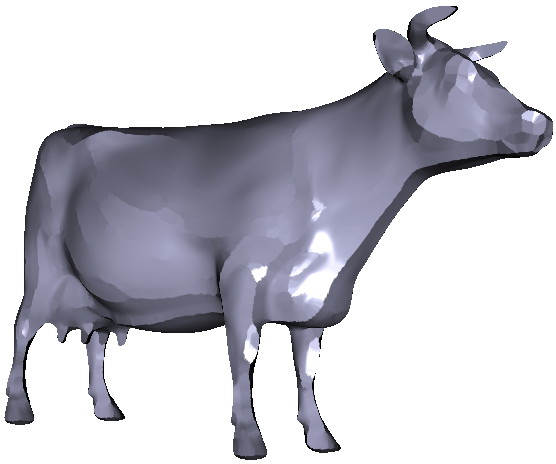 [Jalba et al., TPAMI’12]
[Jalba et al., TPAMI’14]
Technique 2/4: Dense Pixel Displays
every pixel shows information (little..no whitespace, output=dense field)
close pixels = similar/related data items (again, related to field notion)
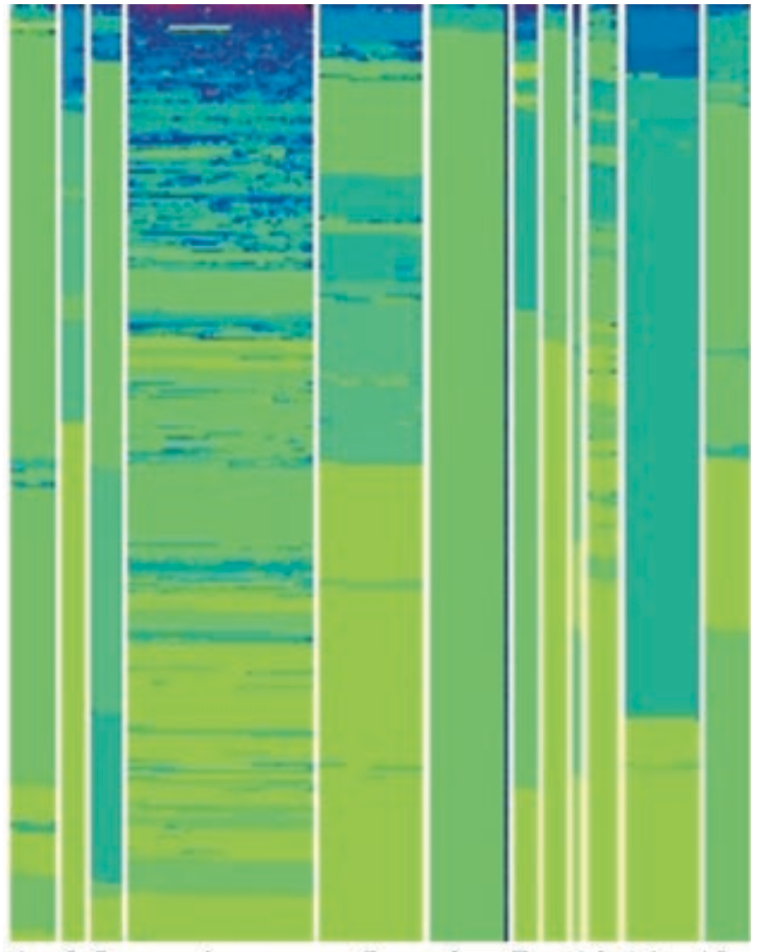 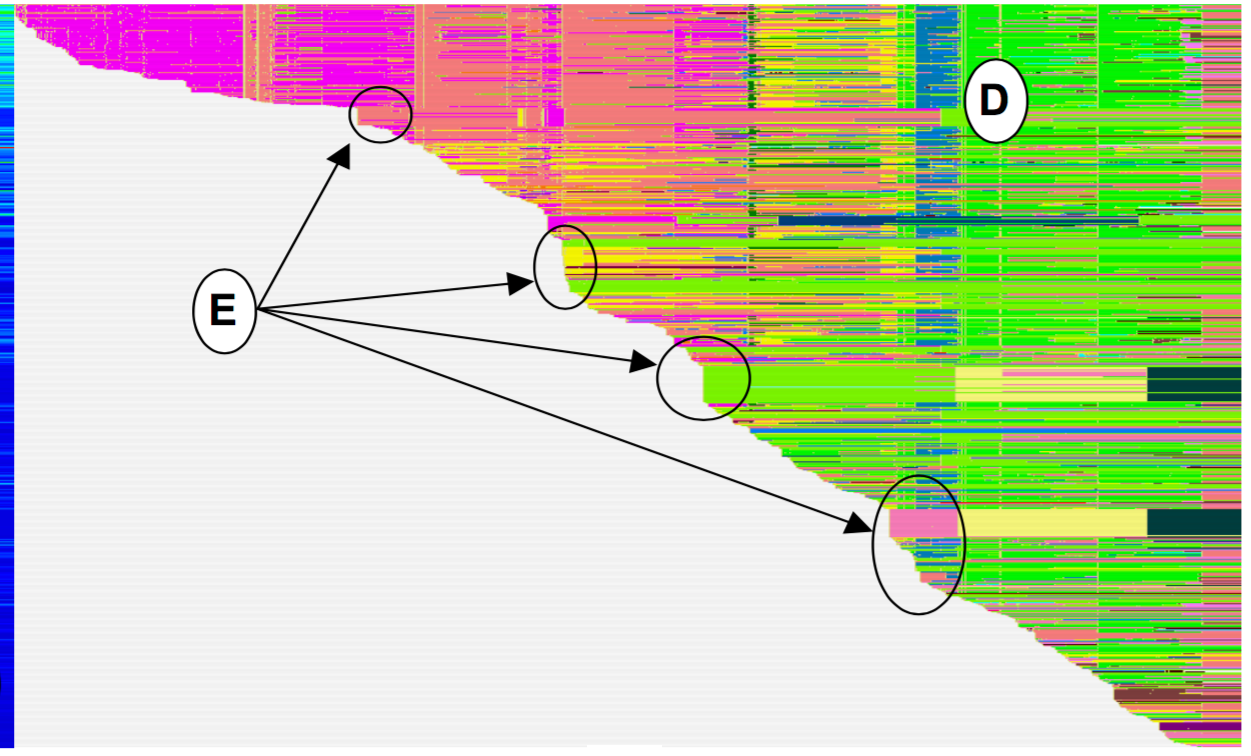 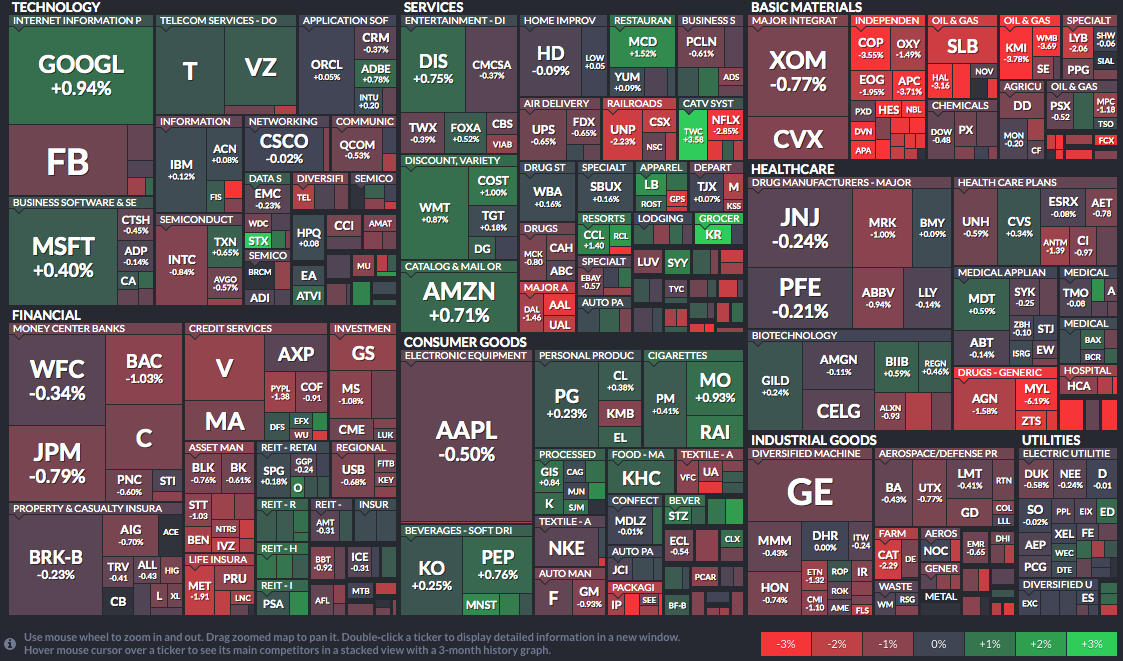 evolution spectrographs (2005)
map of the market (2008)
pixel bar charts (2002)
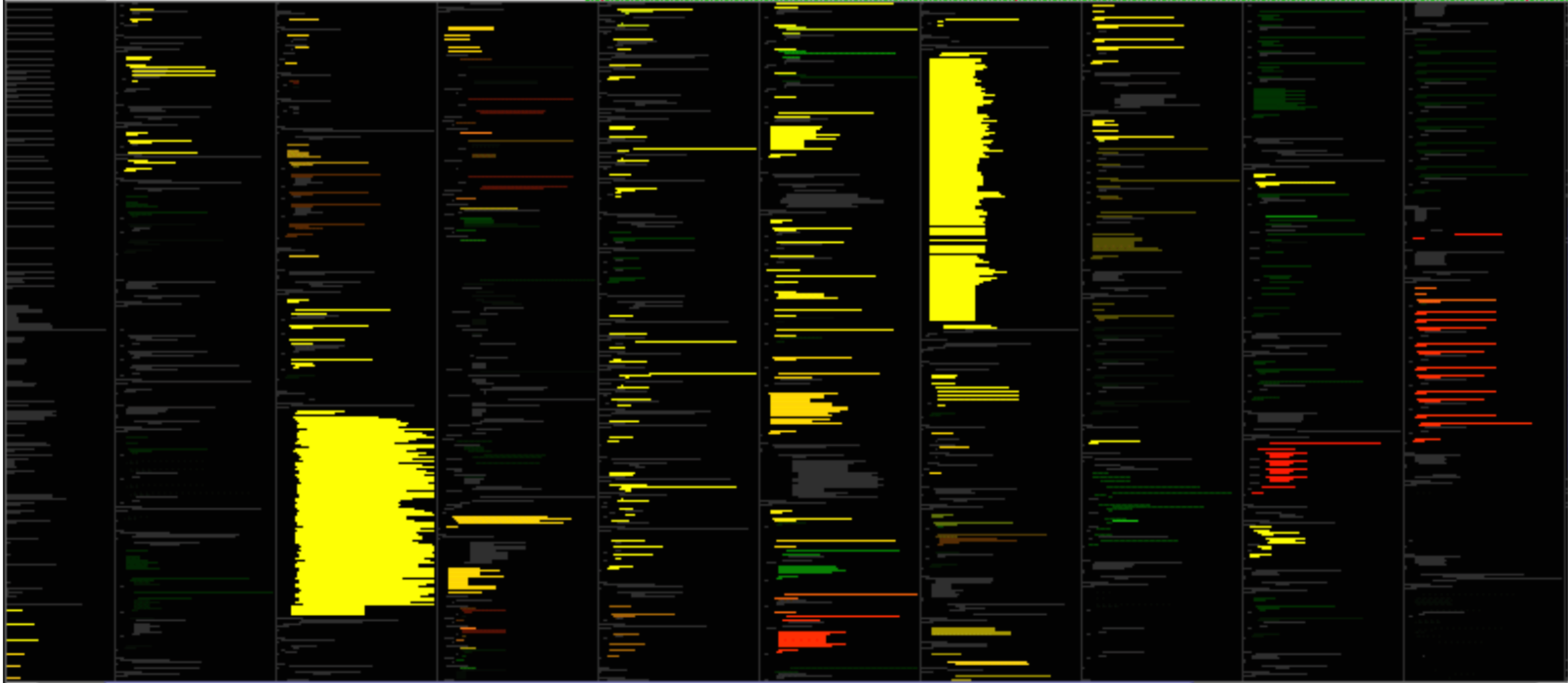 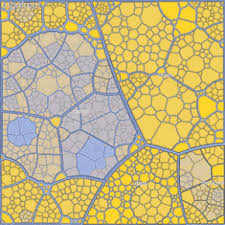 Voronoi treemaps (2005)
pixel-line text (2002)
[Speaker Notes: -pixek bar charts (Keim et al, 2002)
-spectrographs: CVSscan/CVSgrab, 2005-2006
-treemaps: Shneiderman (early 1990s); squarified (Bruls et al, 2000); : finviz.com, follower of map of the market (Wattenberg)
-Voronoi treemaps (Balzer and Deussen, 2005)
-pixel-line text: Tarantula (Jones and Stasko, 2002); based on original SeeSoft idea (Eick et al, 1992)]
App 1: Understanding large software archives
Given a 10-year archive (50K files, 200K changes), how to spot trends?
 software maintenance (Philips, Bosch, Continental, ASML)
 financial/healthcare data (Pervasive, Momentum, Credit Suisse)
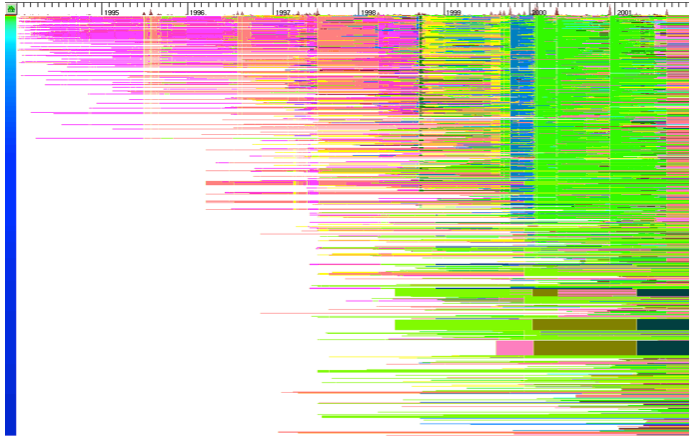 most active
files
files sorted
by activity
file creation time
Images generated with SolidSTA tool (www.solidsourceit.com)
Technique 3/4: Graph and Trail Bundling
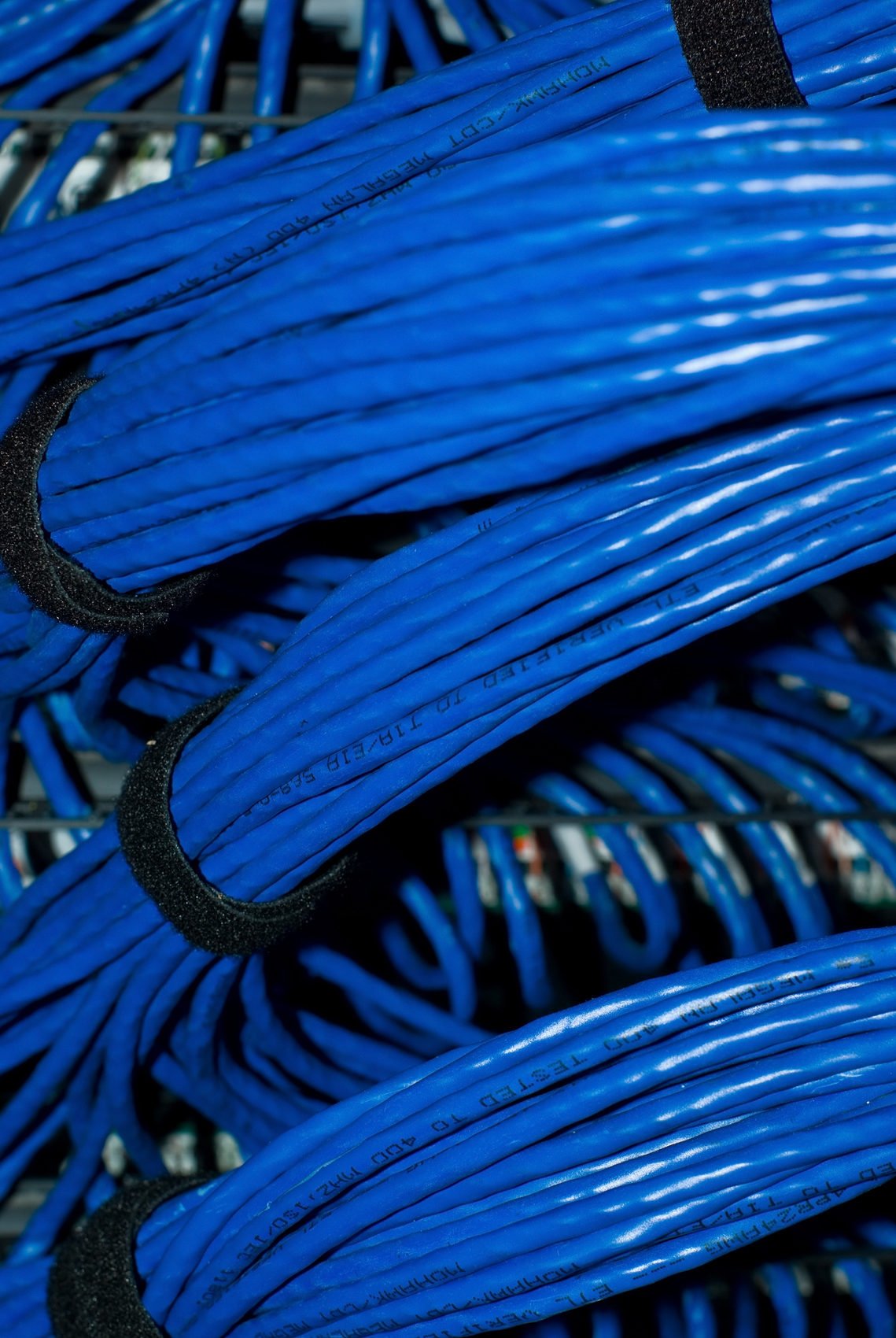 Graph Bundling
Trail Bundling
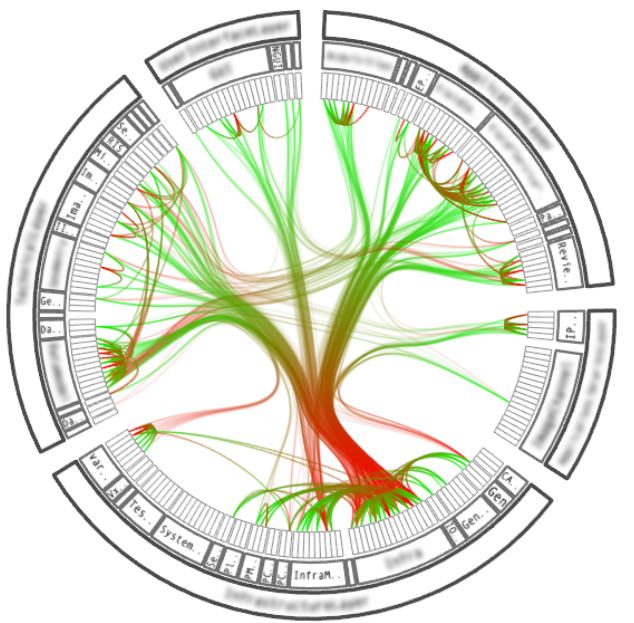 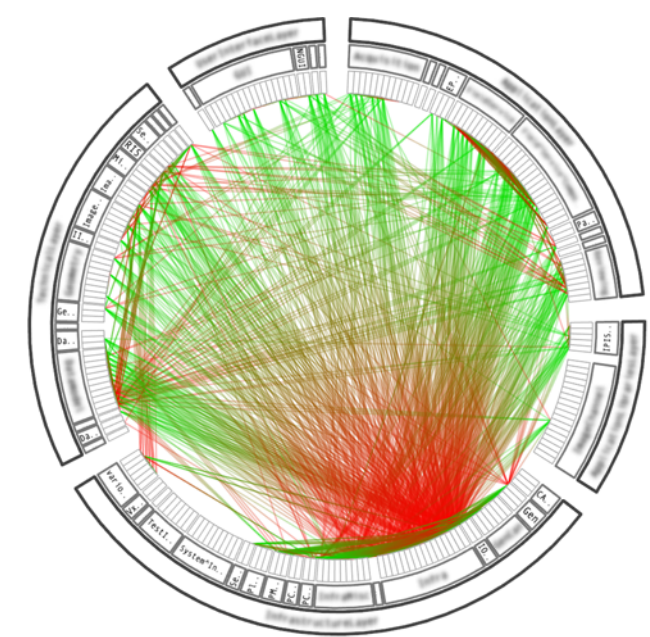 edge bundles
straight lines
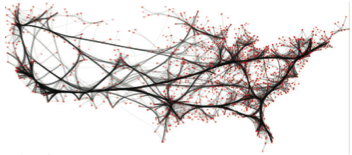 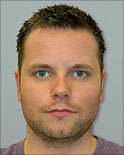 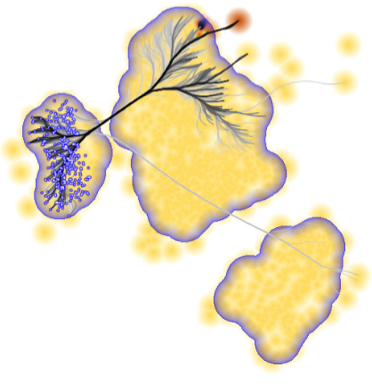 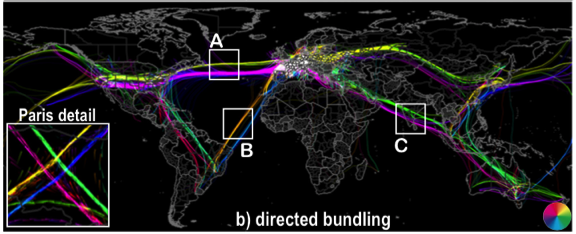 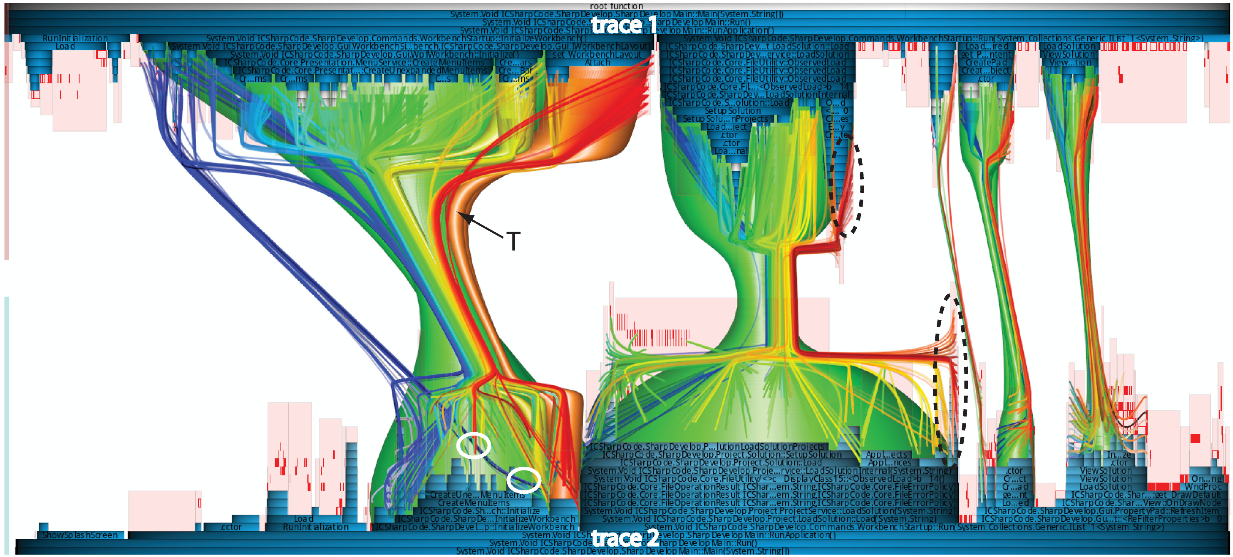 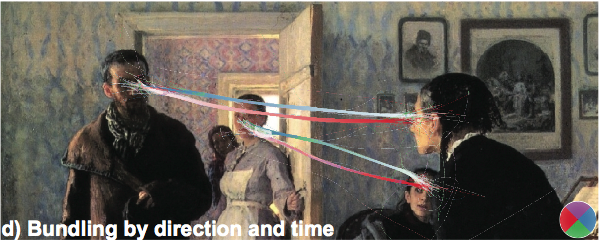 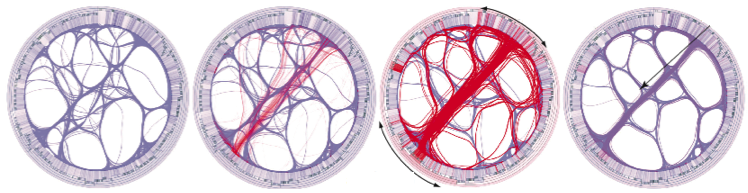 Graph and Trail Bundling: Technical Details
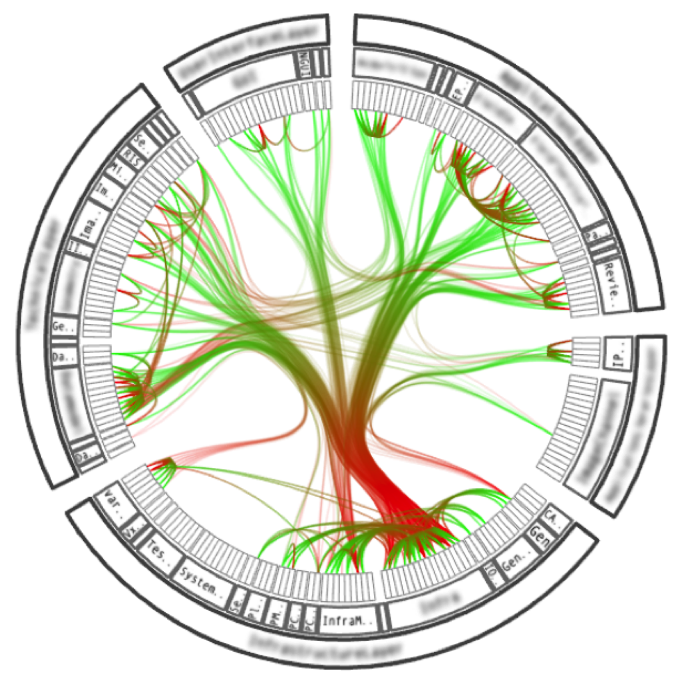 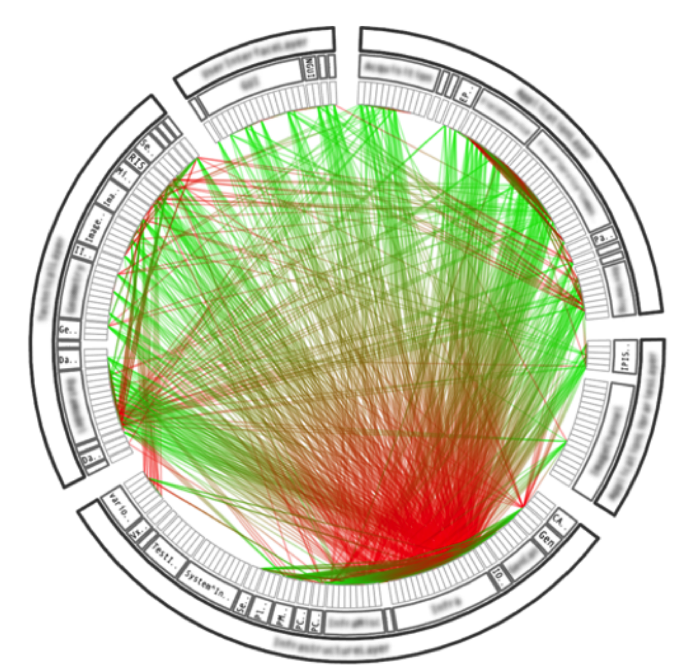 Drawing
D
Bundling
B
Dataset
graph
trail-set
B(D(P))={B(D(pi))}
P = {pi}
D(P) = {D(pi)}
similar paths…
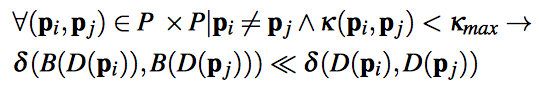 …yield close bundles
d : distance between two curves in drawing space
k : dissimilarity between two paths in data and drawing spaces
A. Lhuillier, C. Hurter, A. Telea (2017) State-of-the-art in graph and trail bundling; CGF (EuroVis STAR)
[Speaker Notes: Let’s start with the data we bundle. This can be either a graph G or a trail-set T, the difference being that a trail-set has a spatial embedding, while a graph not. 
We call the input generically a path-set P. 
What we actually bundle is a drawing of a path-set (which for graphs requires a layout, and for trails is implicit). 
We call such a drawing D(P), and the bundled result B(D(P)). 

Then, bundling can be defined as an operator which basically brings paths (similar in data and drawing space) very close to each other (in drawing space).
Interesting… operators are what we know in image processing..]
App 1: Understanding large software systems
How to measure a system’s modularity?
 hard to quantify in a metric…
 …but extremely easy to see!
Modular system
Monolithic system
Decoupled system
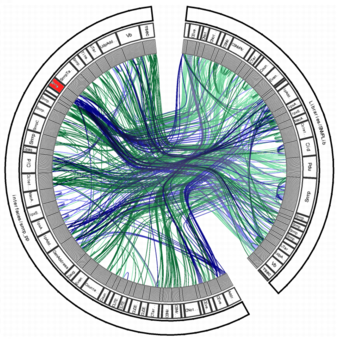 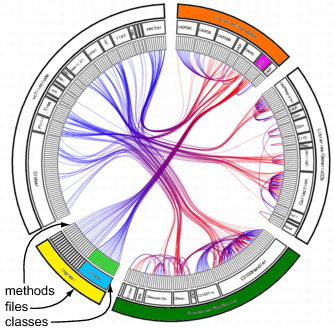 blue = virtual, green = static functions
 red class has many virtual calls  (possible interface class)
many intra-module calls
 few inter-module calls
 typical for library software
blue = caller, red = called
 all functions in the yellow file  call the purple class
 green file has many self-calls
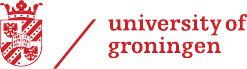 www.cs.rug.nl/svcg
Images generated with SolidSX tool (www.solidsourceit.com)
App 2: Supporting software maintenance
How to efficiently see and remove duplication in a 5M lines code archive?
 useful to detect wasted effort, lack of modularity, copy-paste
 but also recurrent patterns (e.g. in text archives)
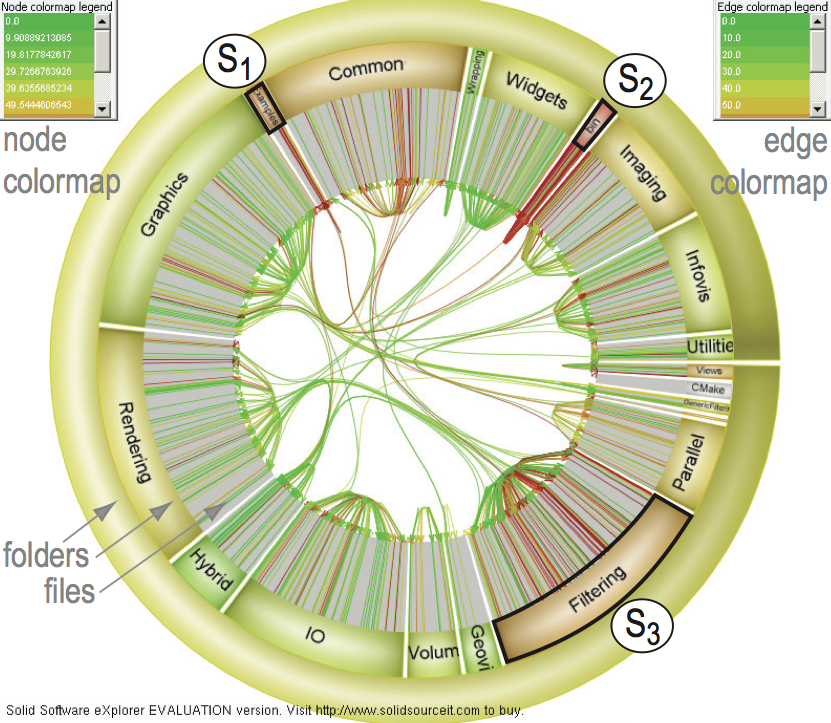 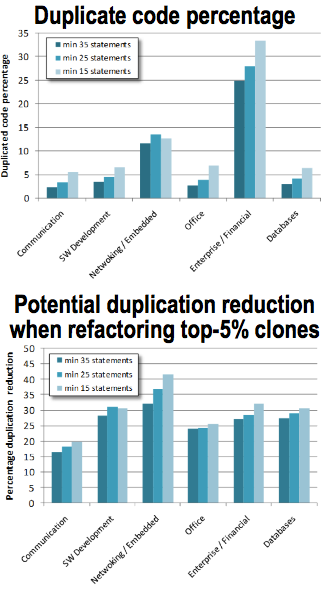 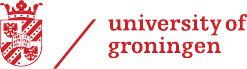 www.cs.rug.nl/svcg
Images generated with SolidSDD tool (www.solidsourceit.com)
App 3: Improving software execution
Given several executions of a program, how to spot differences?
 used for finding performance/quality problems (Deutsche Post)
 trace differences = potential problems
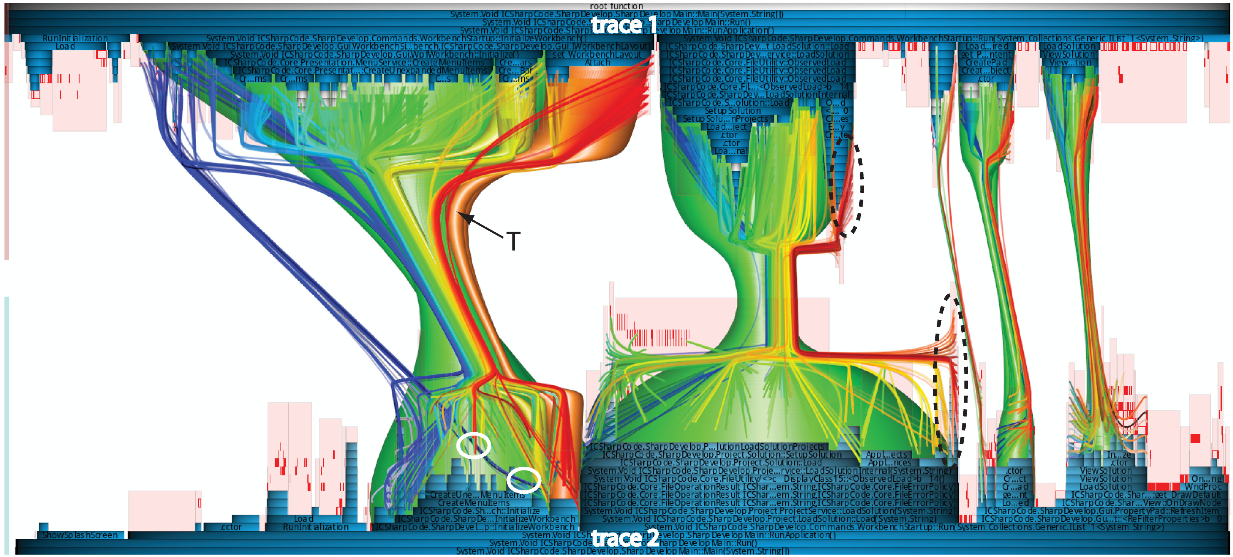 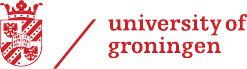 www.cs.rug.nl/svcg
Images generated with TraceDiff tool (http://www.hpi.uni-potsdam.de)
App 4: Understanding large-scale software evolution
How to show changes between a graph and the previous/next one?
Changes of code duplication (clones)in the evolution of a software system
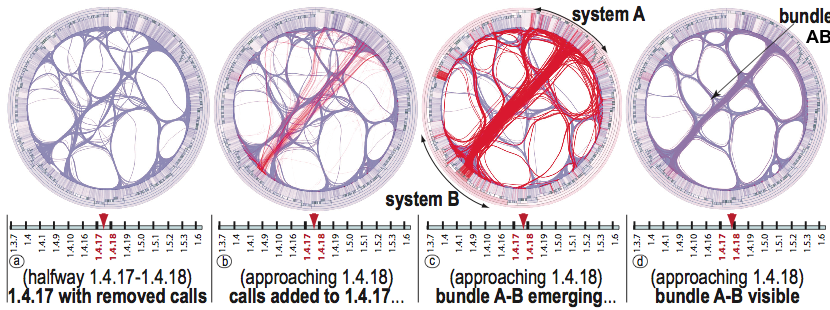 …
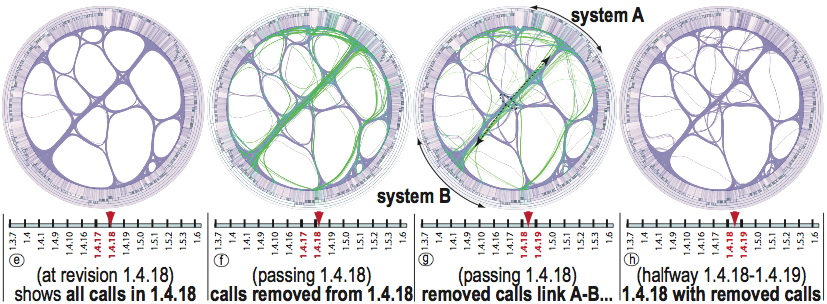 …
[Ersoy et al. ‘14]
App 5: Understanding large-scale airline data
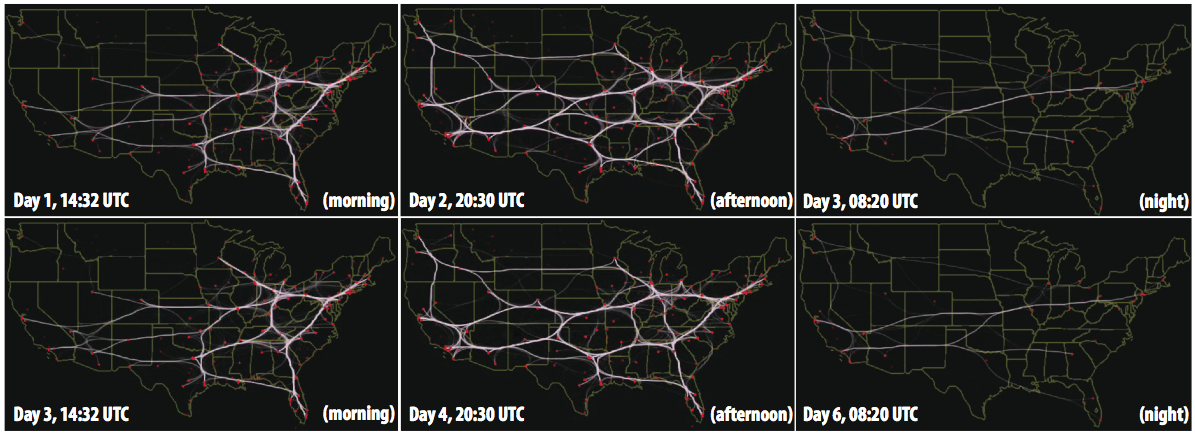 US flights (Aug 2008)
(~20K flights)
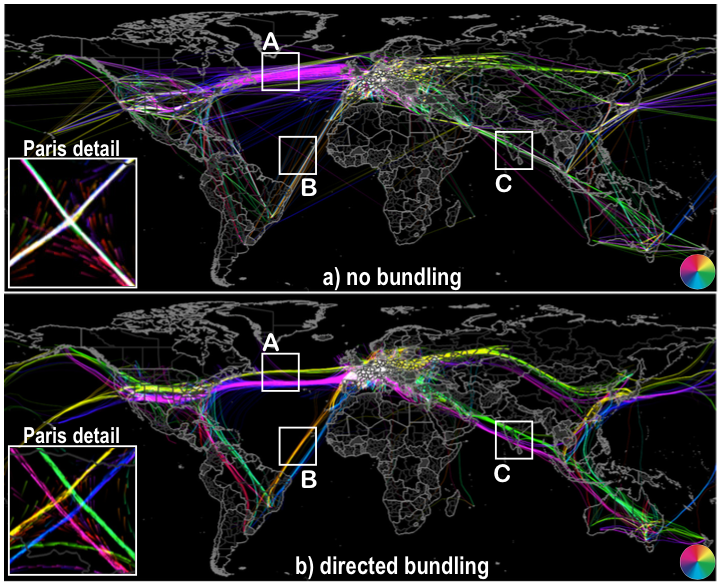 How to show changes in a large graph?
 use dynamic bundling (simple!)
World flights (June 2013)(~1M flights)
[Ersoy et al. ‘14]
App 6: Understanding eye-tracking data
How to analyze how people see scenes?
 evaluate/optimize user-interface design for highly-critical devices (e.g. aircraft, surgery)
 bundle the eye-gaze tracks (recorded by an eye tracker)
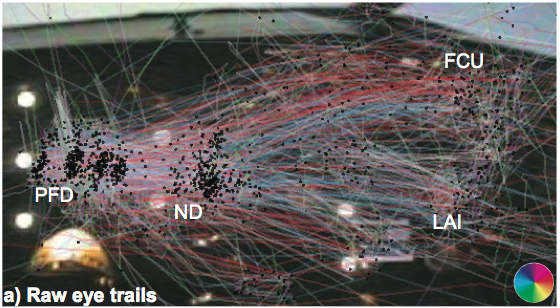 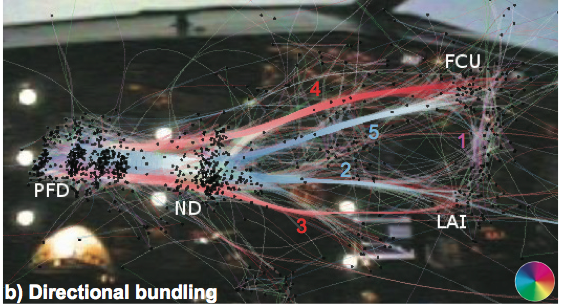 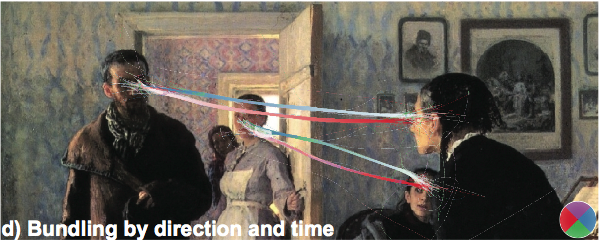 V. Peysakhovich et al. (2014) Attribute-Driven Edge Bundling for General Graphs with Applications in Trail Analysis; IEEE PacificVis
Technique 4/4: Multivariate data
Question: What is harder to understand?
1000 samples of 1 attribute
100 samples of 10 attributes
1000 samples x 1 attribute
100 samples x 10 attributes
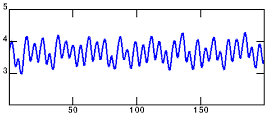 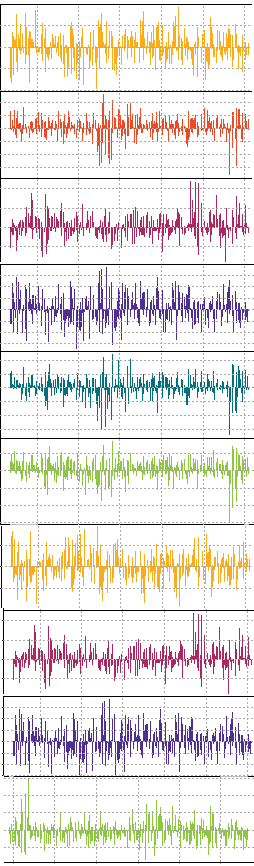 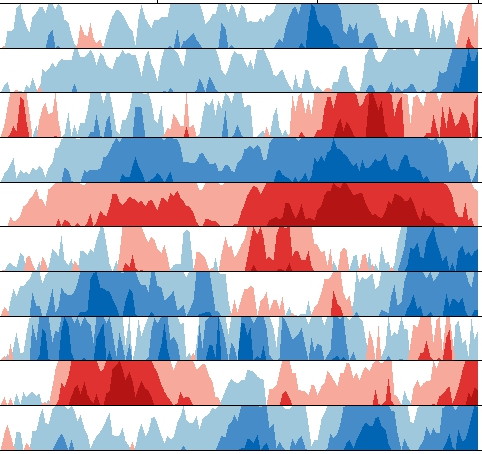 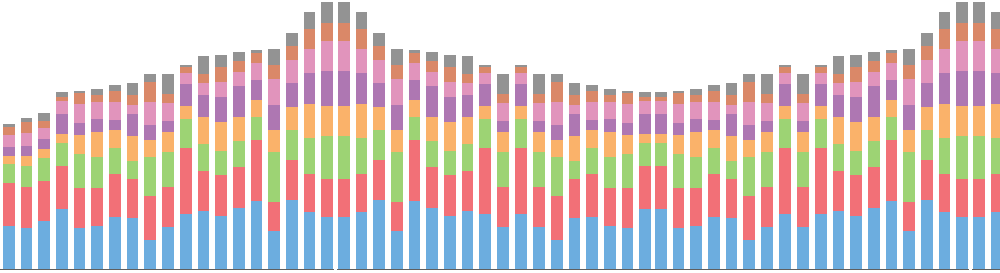 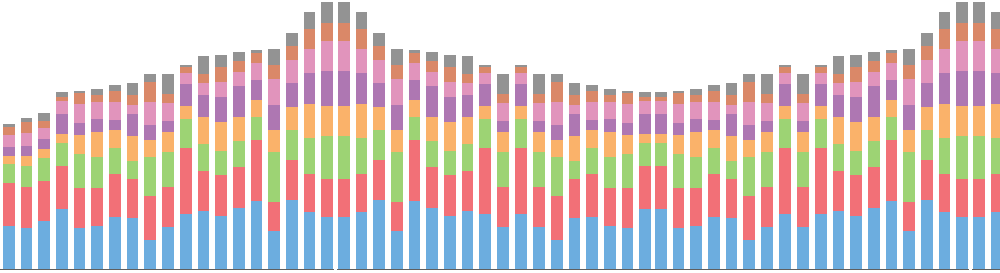 1D graphs/charts
work pretty well 
many chart kinds, many problems
(not scalable, cluttered, abstract, …)
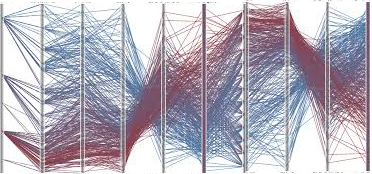 Univariate data: typically compare pattern pairs 
m-variate data: We have m2/2 pairs to compare!
Technique 4/4: Multivariate projections
Data Table
2D projection
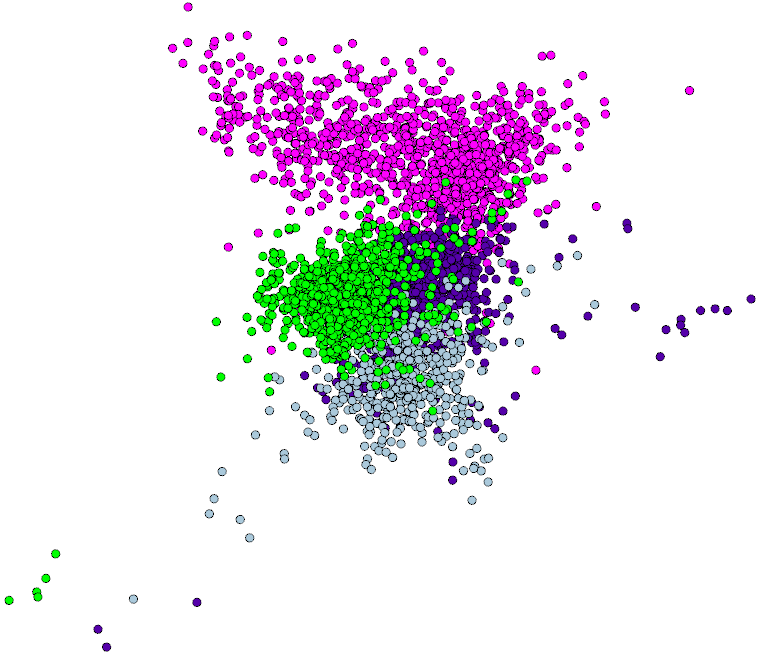 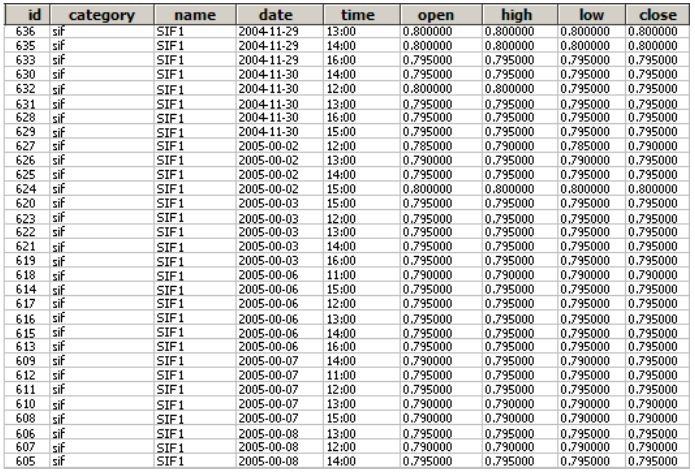 a table row getsmapped to a point
2D point distance reflectsnD row distance
color map values of a selected column
extremely compact: one n-dimensional point = 1 pixel
fast to compute (on GPU: 500K 100-dim points: <1 second)
show underlying data grouping in classes
shown by well-known scatterplot visualization
App 1: Visualize projection veracity
How to understand how well a projection displays high-dimensional data?
false positives: points close in 2D but far in nD
false negatives: points close in nD but far in 2D
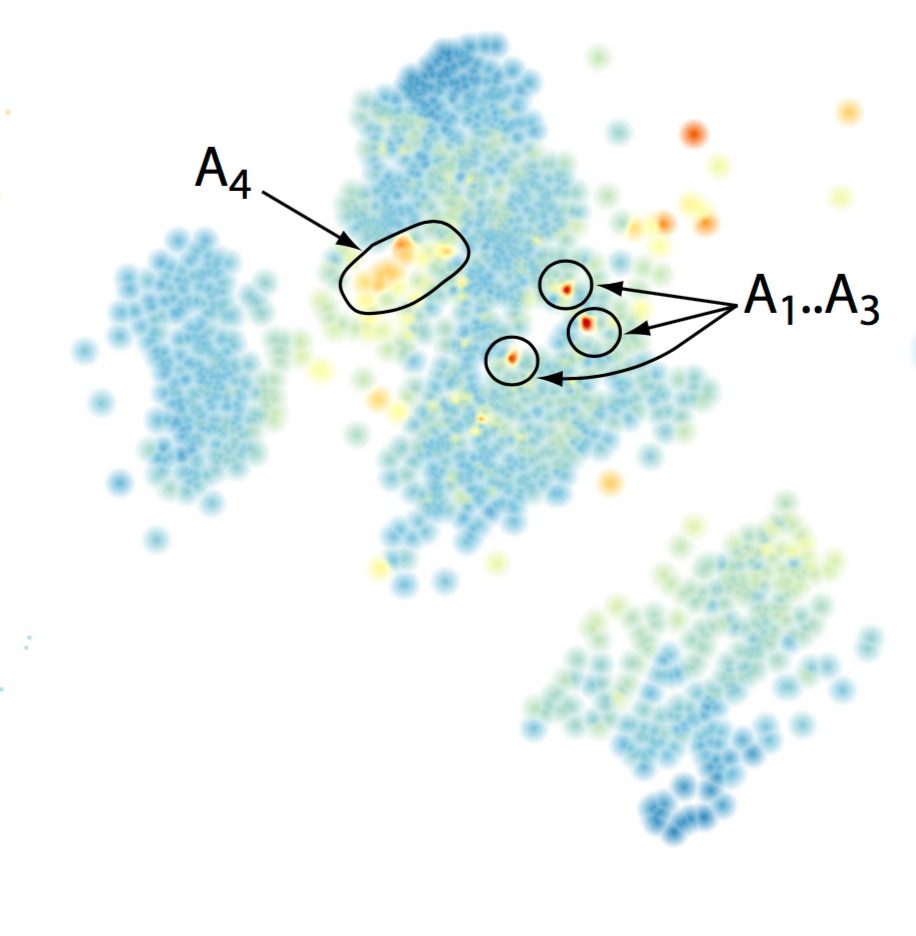 False positives map
(false neighbors)
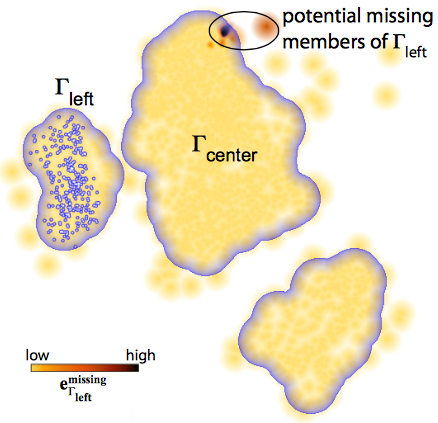 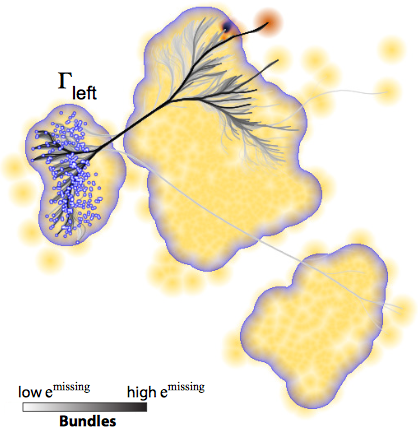 False negatives map
(missing neighbors)
[Martins et al’14]
App 2: Explain projections to end-users
How to see the nD variables?
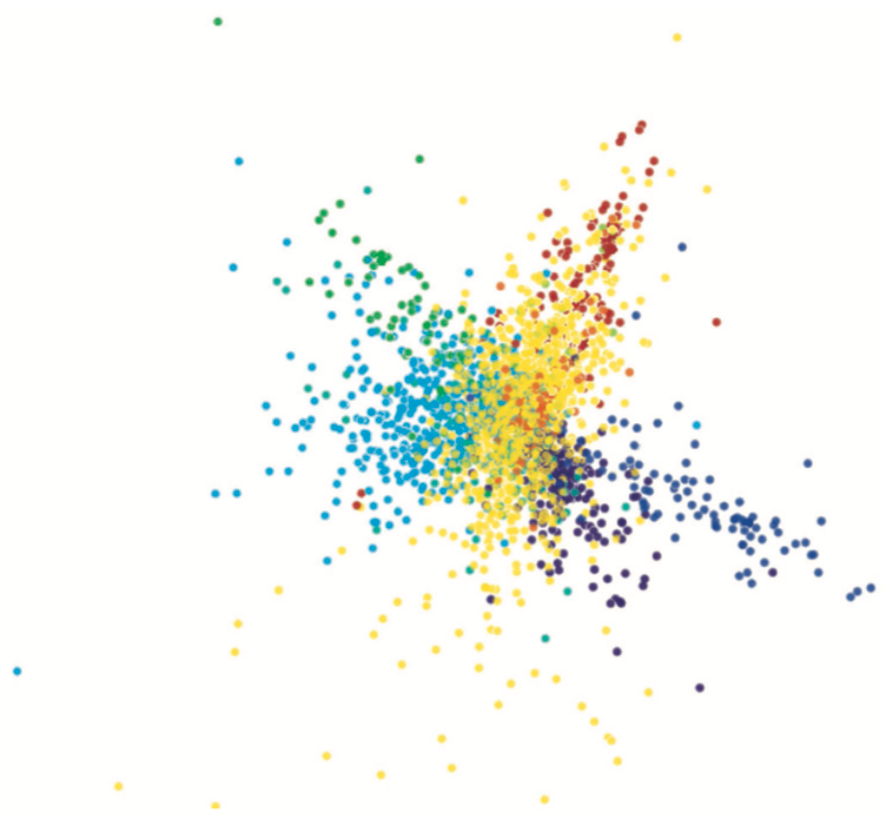 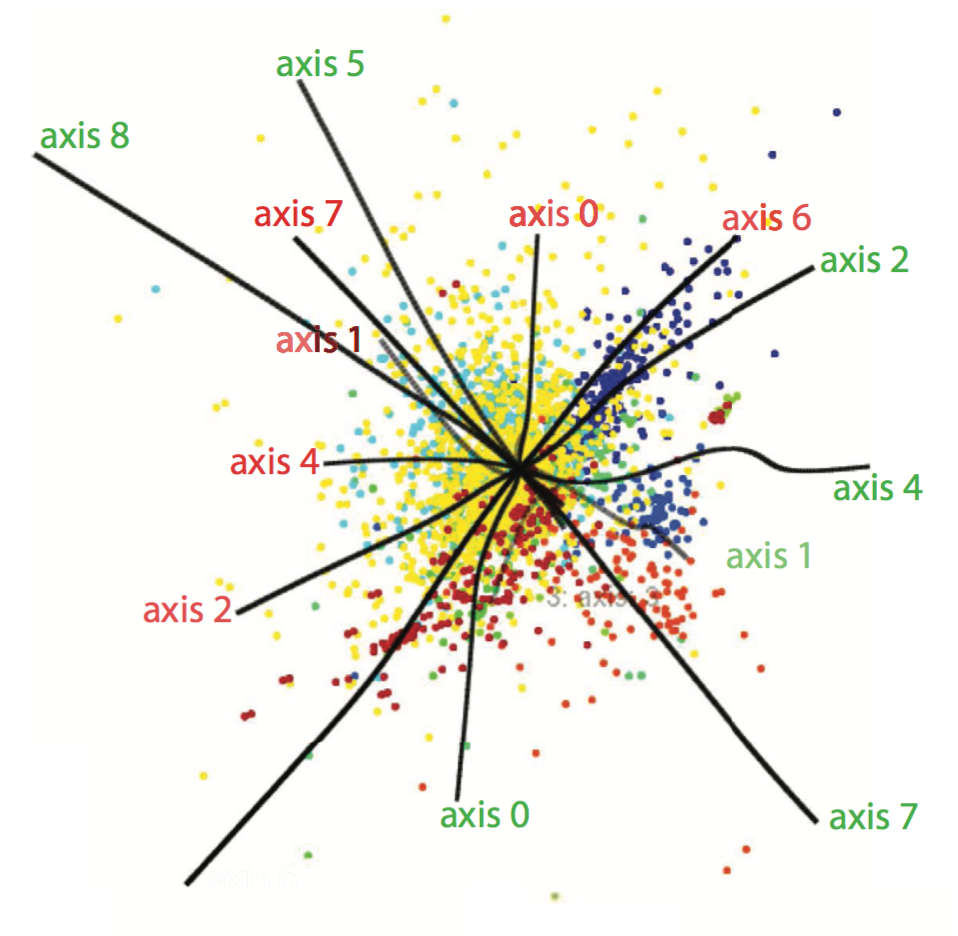 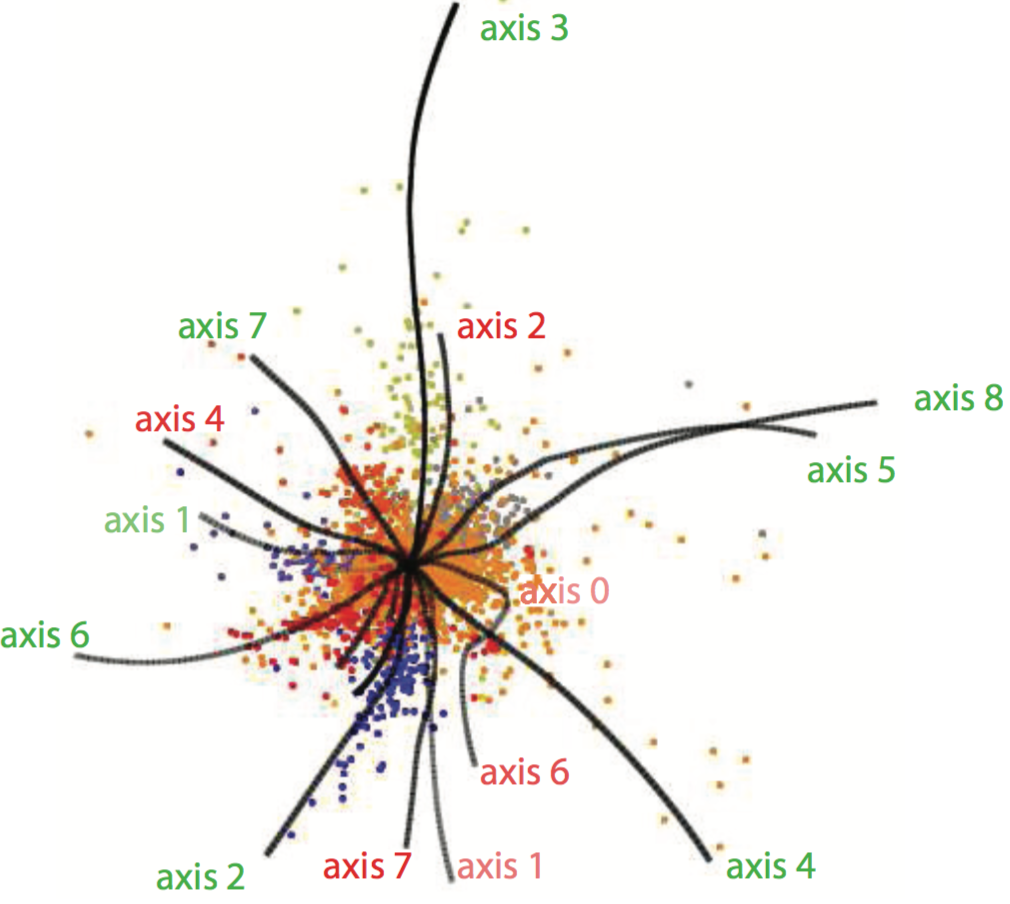 unannotated projection
biplot axes (good projection)
biplot axes (bad projection)
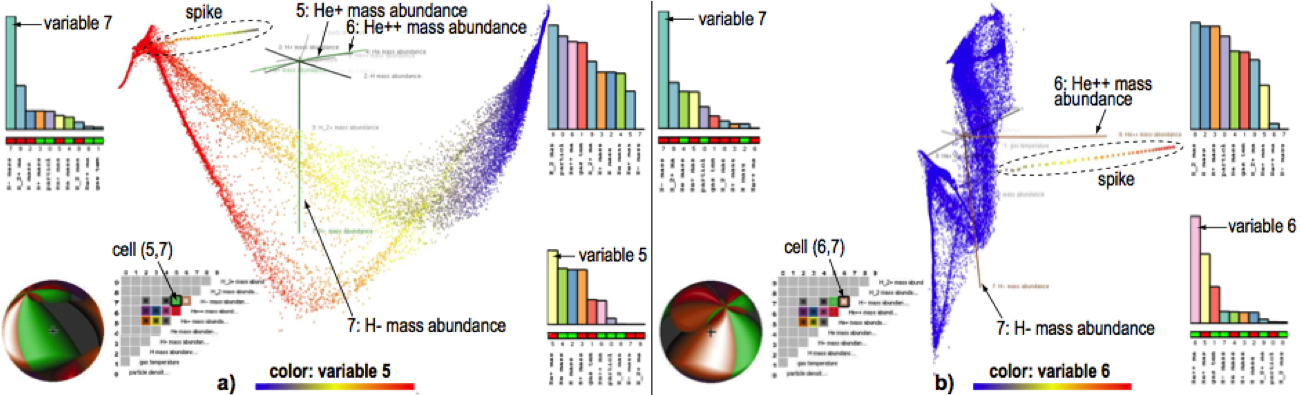 two viewpoints for a 3D projection showing usefulness of axis legends
[Coimbra et al’15]
App 3: Visual analytics for image classification
Application
want to build an efficient and effective classifier for skin lesion images
to be used for automatic melanoma (skin cancer) detection

Proposed pipeline
deploy
tool
tool OK:
validate
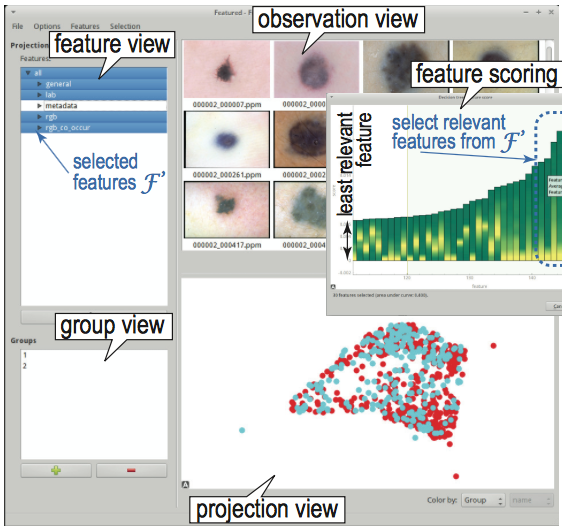 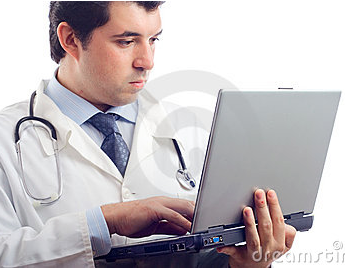 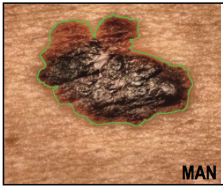 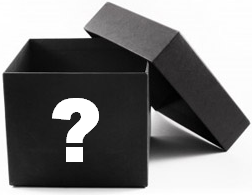 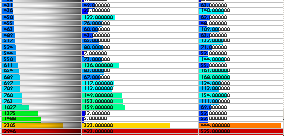 tool not OK:
iterate…
expert
validation
visual
analytics
tumor
segmentation
feature
extraction
classifier
construction
image
acquisition
guided
feature selection
guided 
feature extraction
Advantages
we see why classifier works (or not)
we see which features are good (or not)
visual analytics guides us towards improvement
open the ‘black box magic’ of classifier design
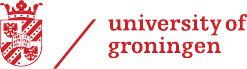 www.cs.rug.nl/svcg
Way of working (1/7): Start with 346 features…
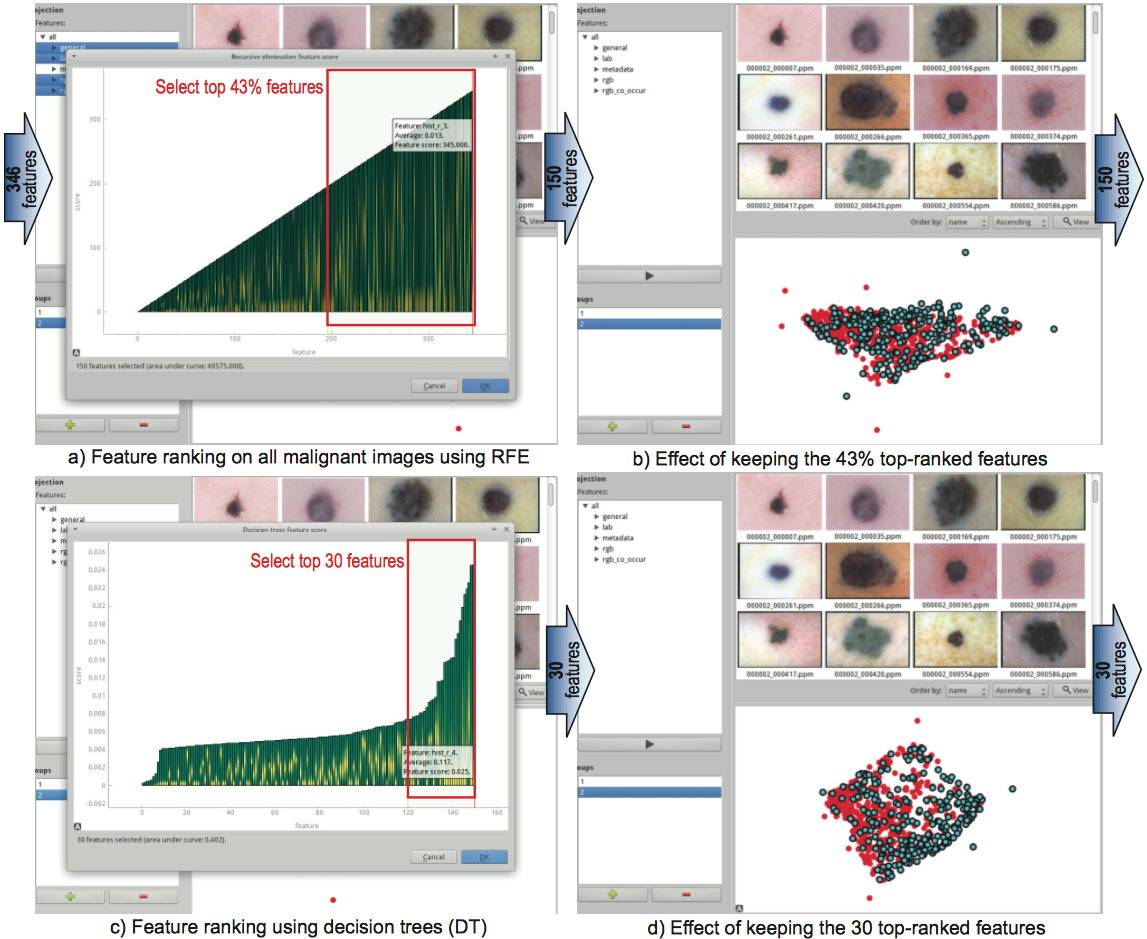 Way of working (2/7): Reduce to 150 features…
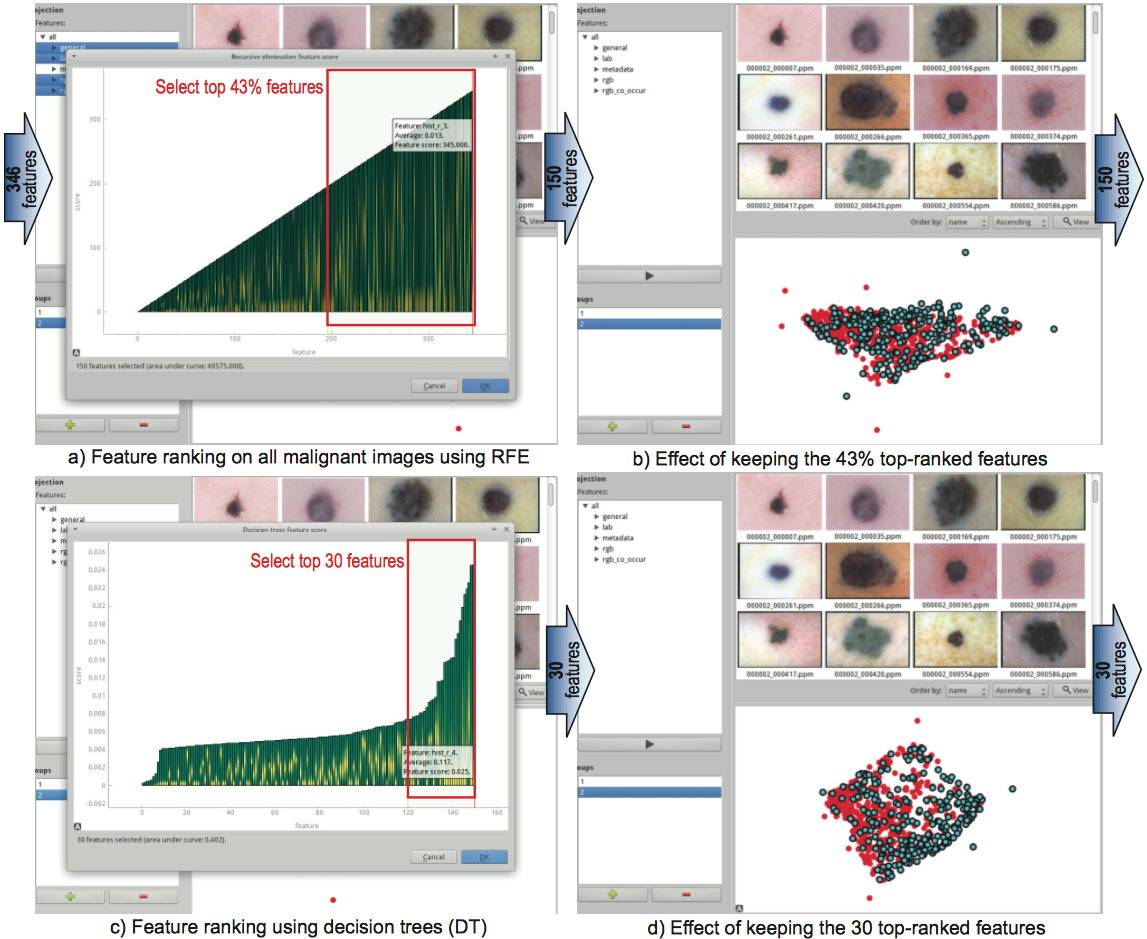 Way of working (3/7): Select most relevant 30 features…
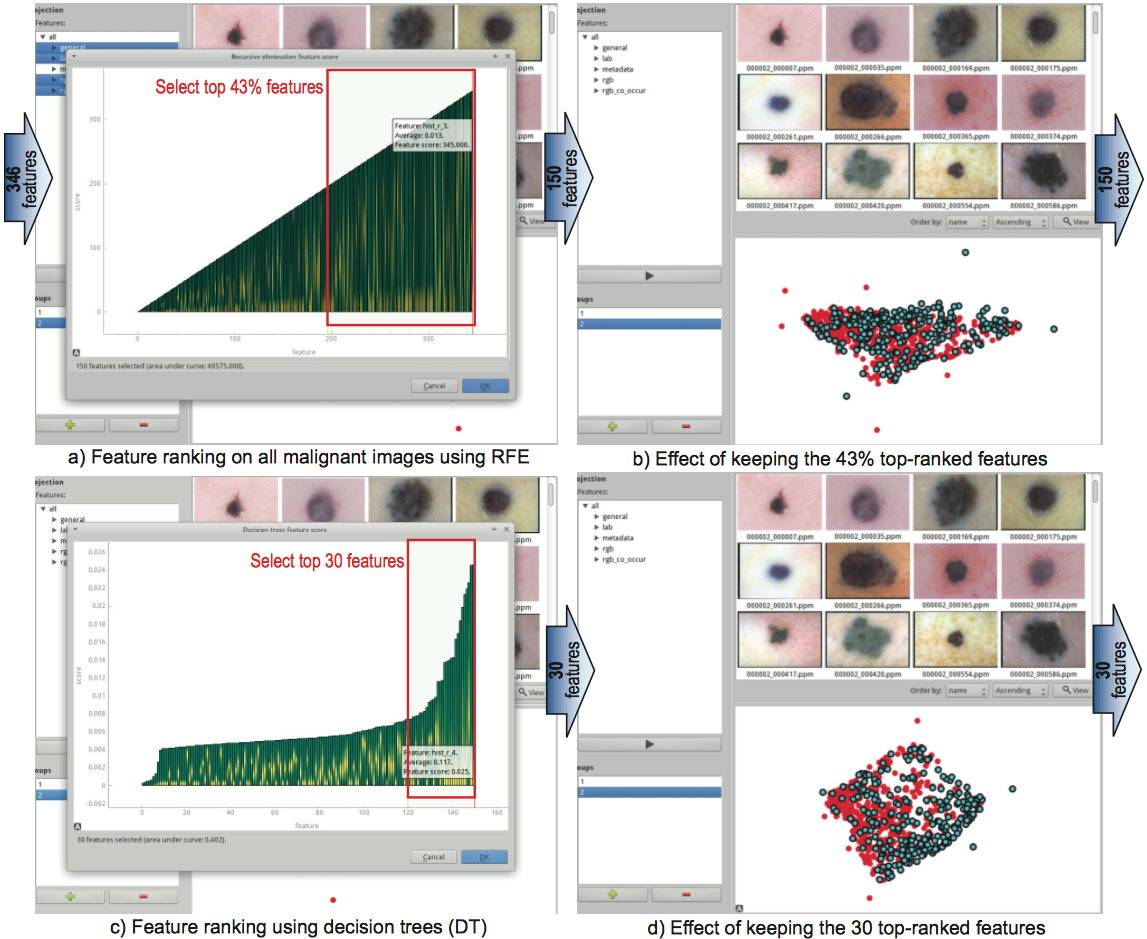 Way of working (4/7): Reduce to 30 features…
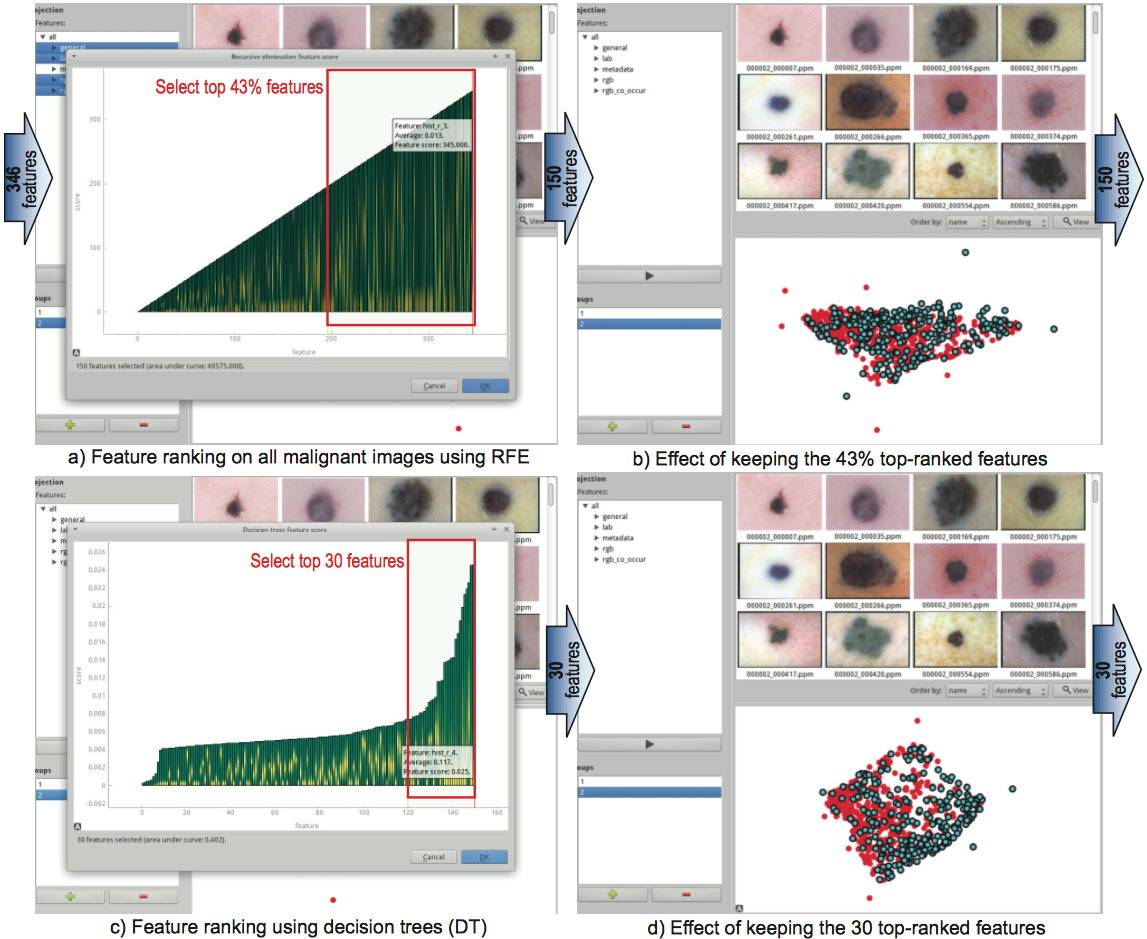 Way of working (5/7): Reduce to 15 features…
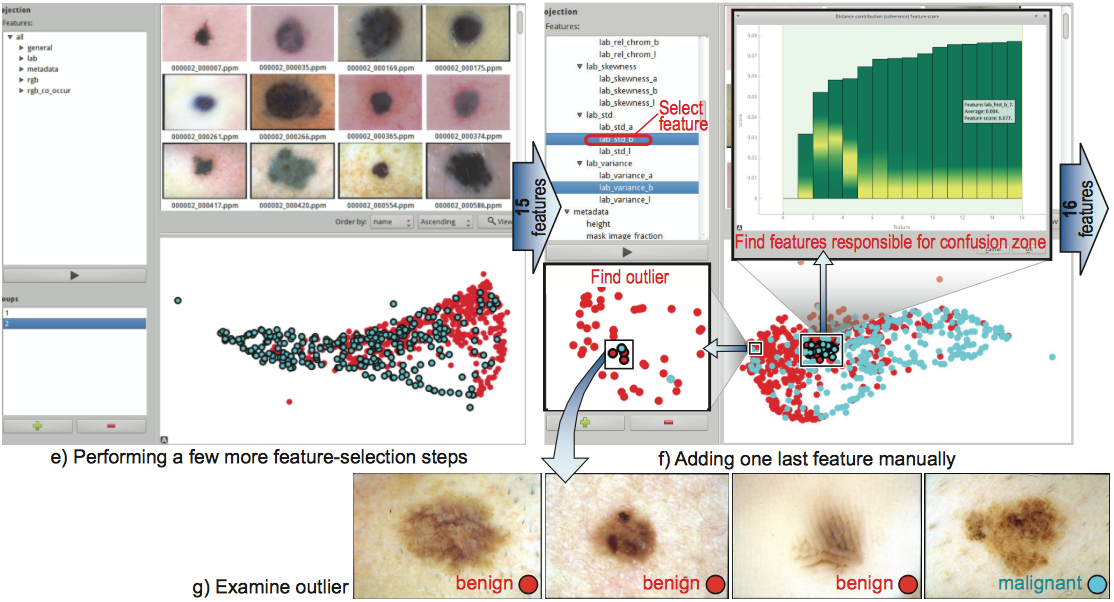 Way of working (6/7): Solve confusions by adding 1 feature…
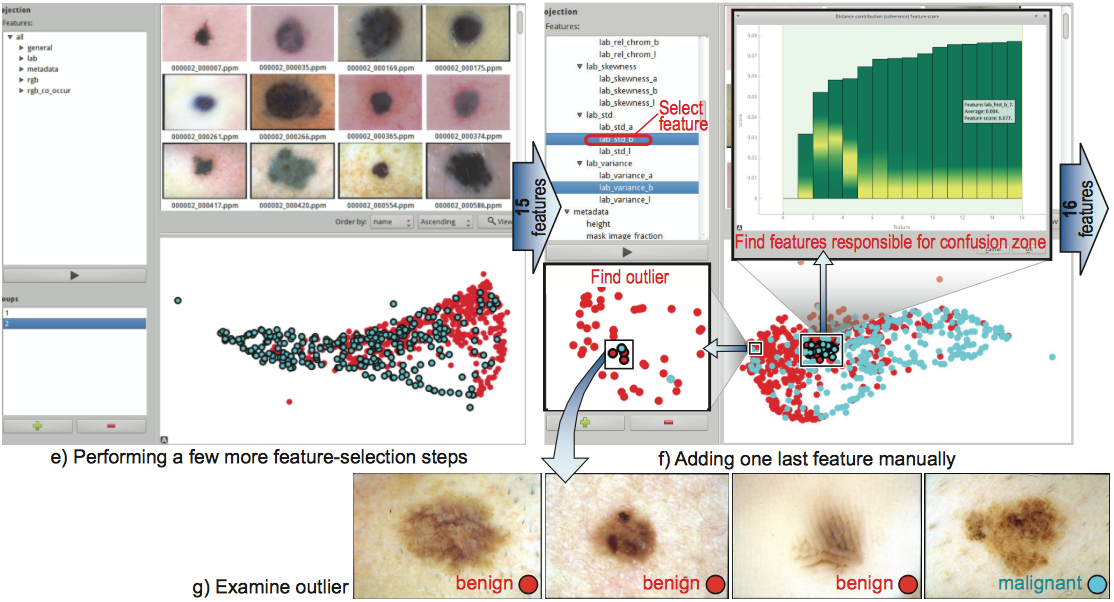 Way of working (7/7): Explain remaining confusion zones
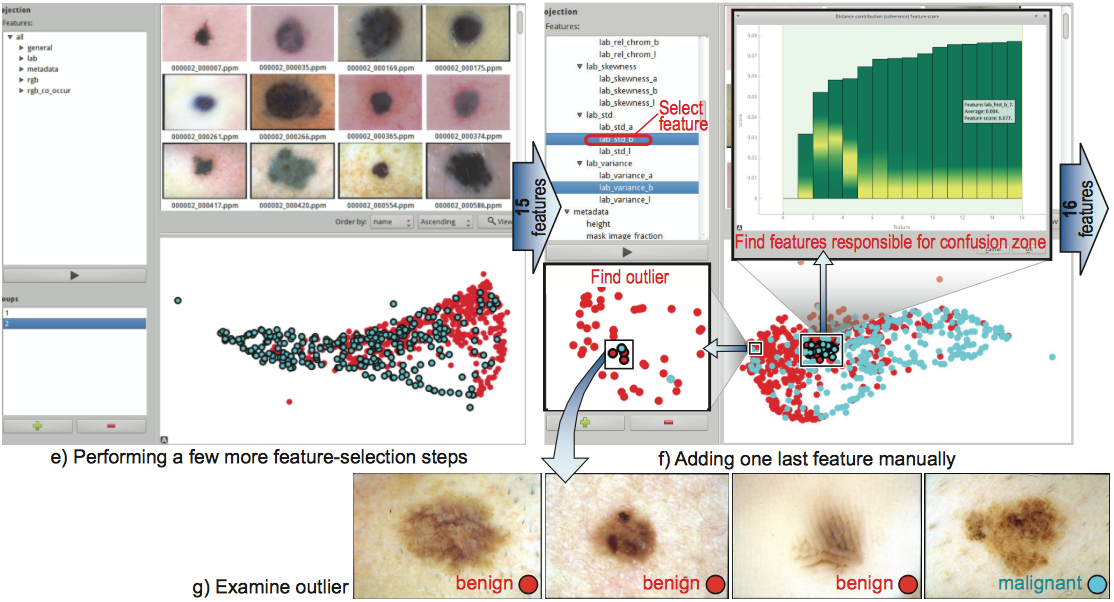 Results
reduced 346 features to 16, keeping good classification accuracy (~75%)
found which images are wrongly classified, got insights in what new features we need
our tool: classification accuracy 82%, better than state-of-the-art commercial tools
App 4: Opening the black box of deep neural networks
expensive!
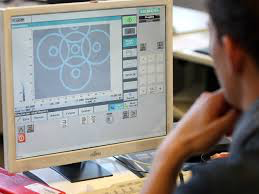 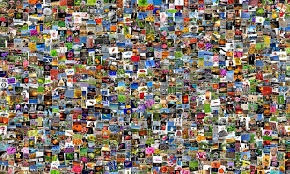 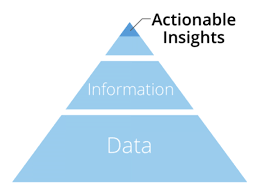 manual exploration
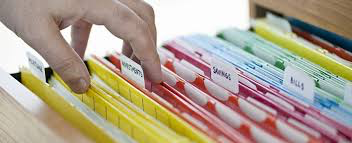 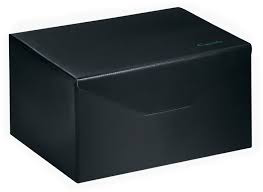 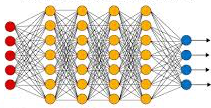 machine learning
input data
output (insights)
expensive too!
App 4: Opening the black box of deep neural networks
How well has a neural network learned from a training set?
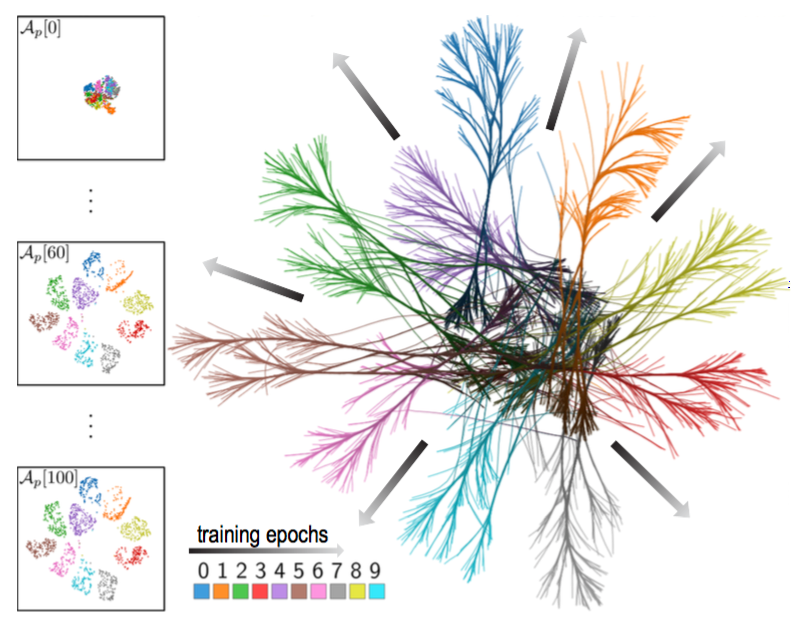 Bundled observation paths

We observe how
group separation increases(from complete clutter to perfectseparation)
groups increasingly diverge
paths are quite straight/smooth(no canceling of learning)
paths don’t link different-color groups

Conclusions

Learning is very effective
Knowledge accumulates as desired
Few/no ‘hesitations’ during learning
MNIST dataset, last CNN hidden layer, 100 training epochs
[Rauber et al’17]
Visual big data analytics at SVCG / Univ. Groningen
synergy of visual computing, multiscale techniques, machine learning
visual aspect is crucial
hypothesis forming: discover the unknown
communication: show findings intuitively to users 
computing aspect is crucial
 GPU techniques: solution to the volume/velocity problem
real opportunity, happening right now
applications: healthcare, IT, traffic, engineering, finance, …
Thank you for your interest!

a.c.telea@rug.nl
www.cs.rug.nl/svcg
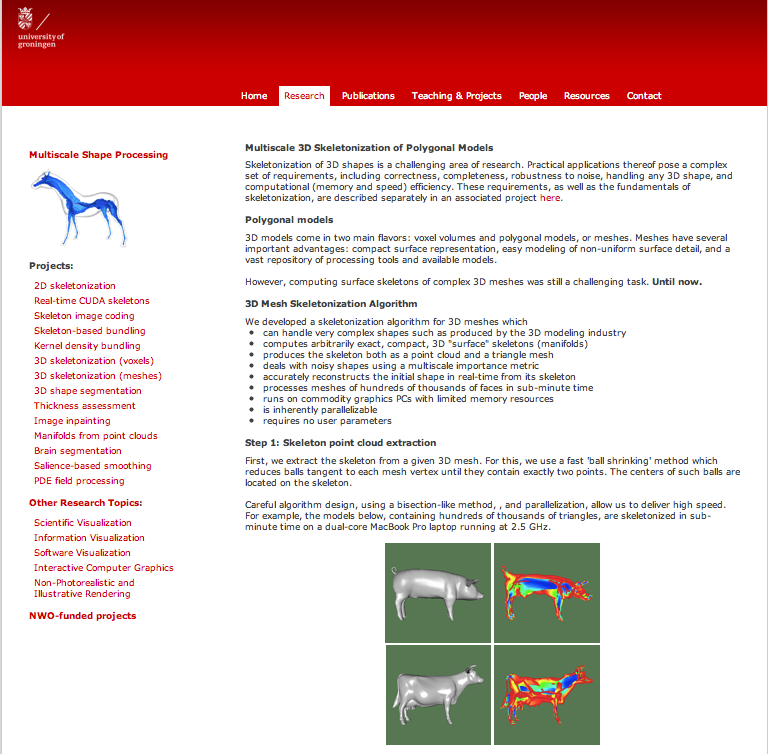 examples, applications
code
datasets
papers